Of Mountains and Marmots :climate change in the French Alps
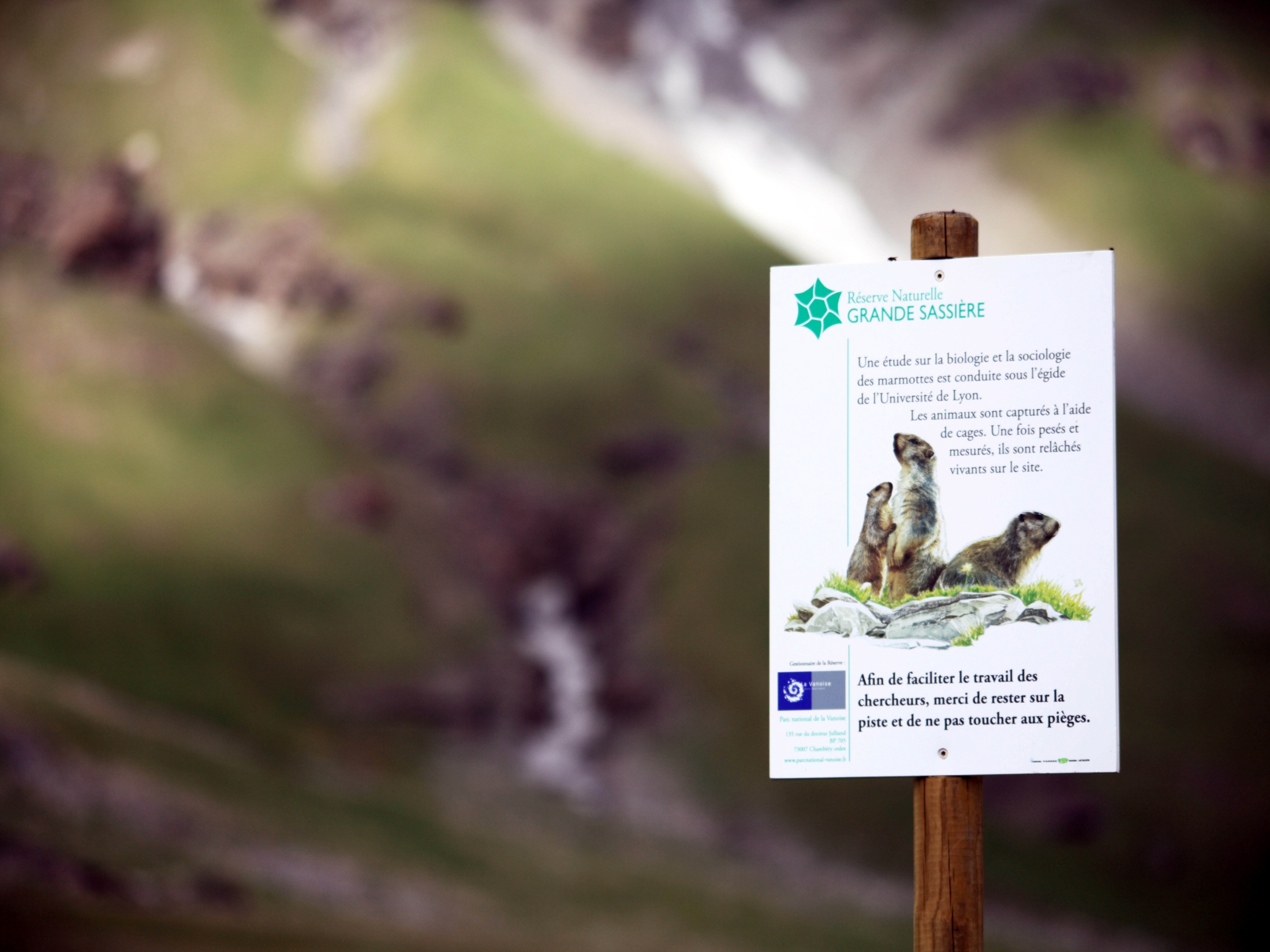 What is climate change?
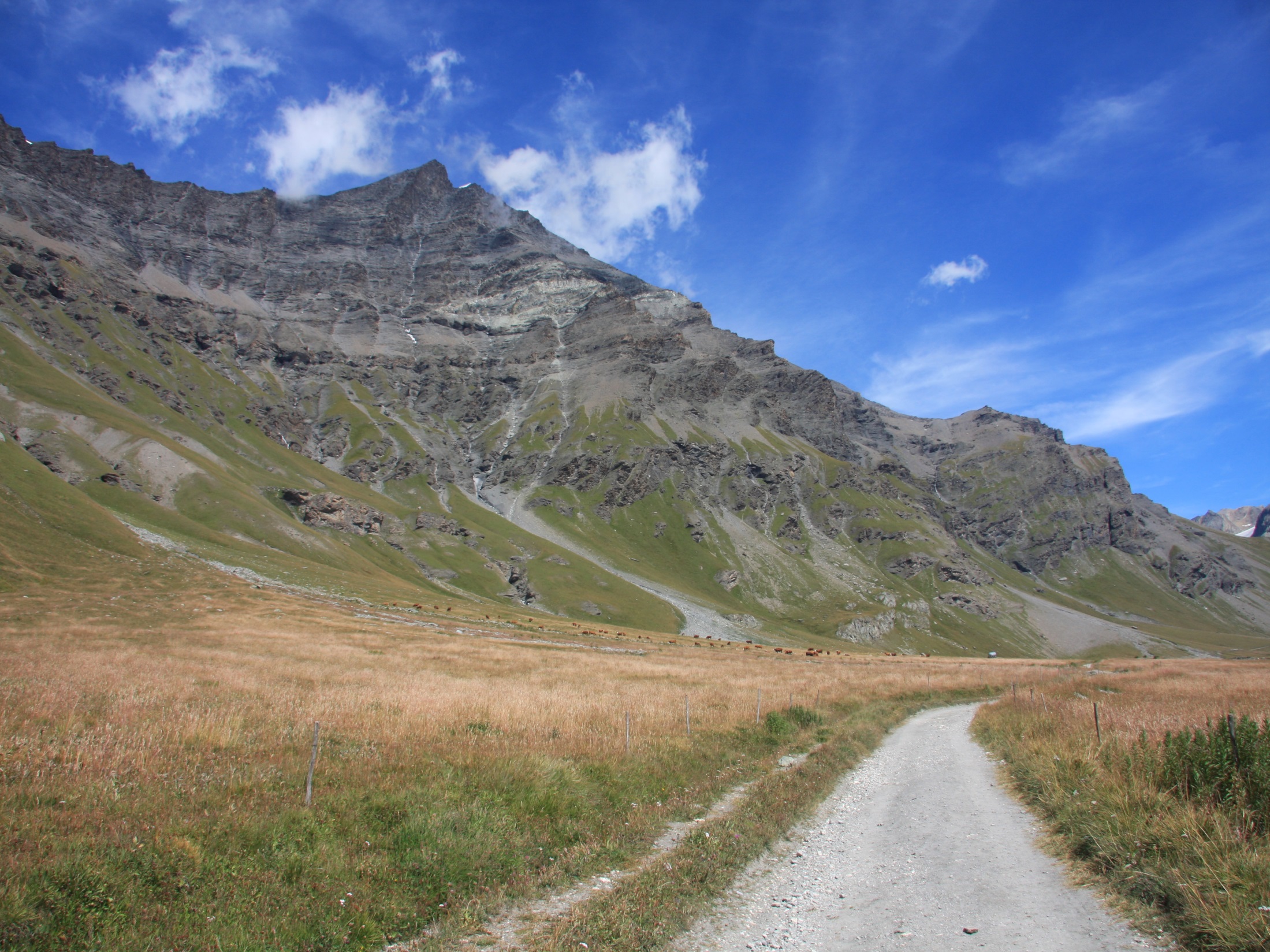 Changes of climate climate which is attributed directly or indirectly to human activity that alters the composition of the global atmosphere and which is in addition to natural climate variability observed over comparable time periods.
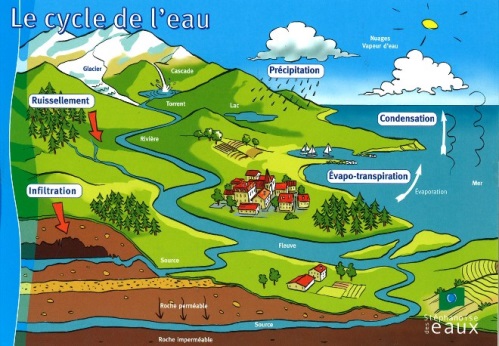 What is climate change?
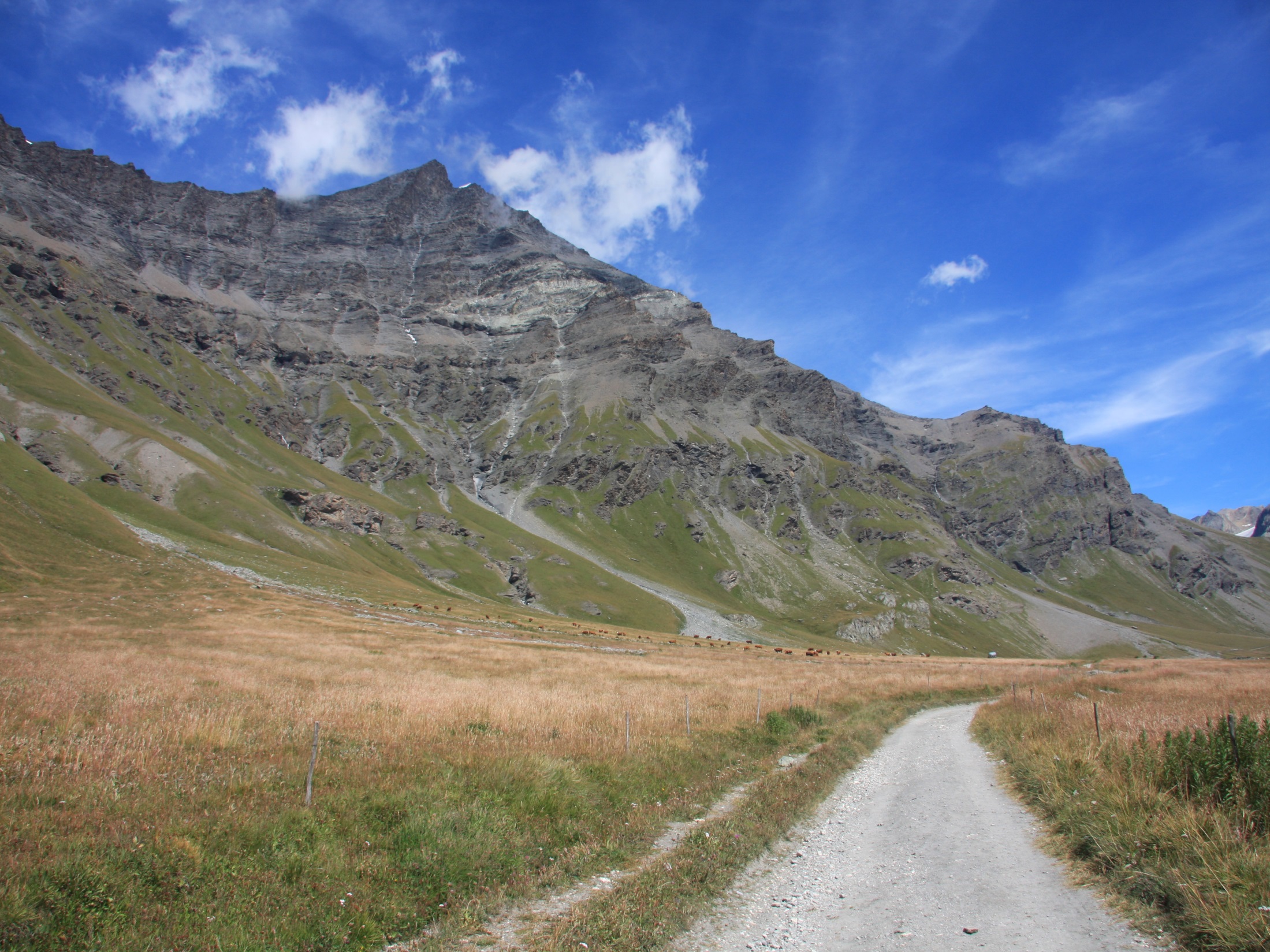 Changes of climate climate which is attributed directly or indirectly to human activity that alters the composition of the global atmosphere and which is in addition to natural climate variability observed over comparable time periods.
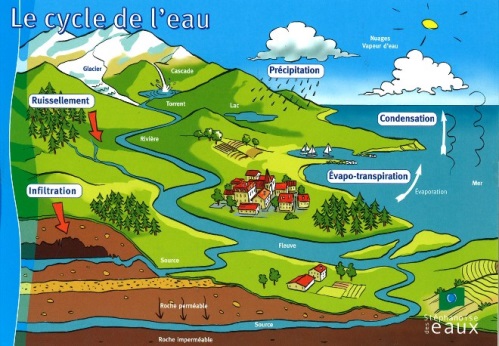 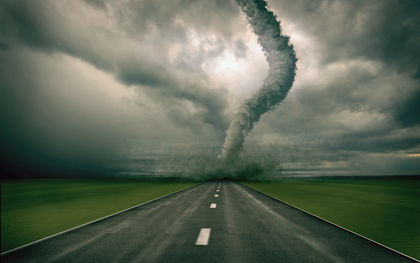 What is climate change?
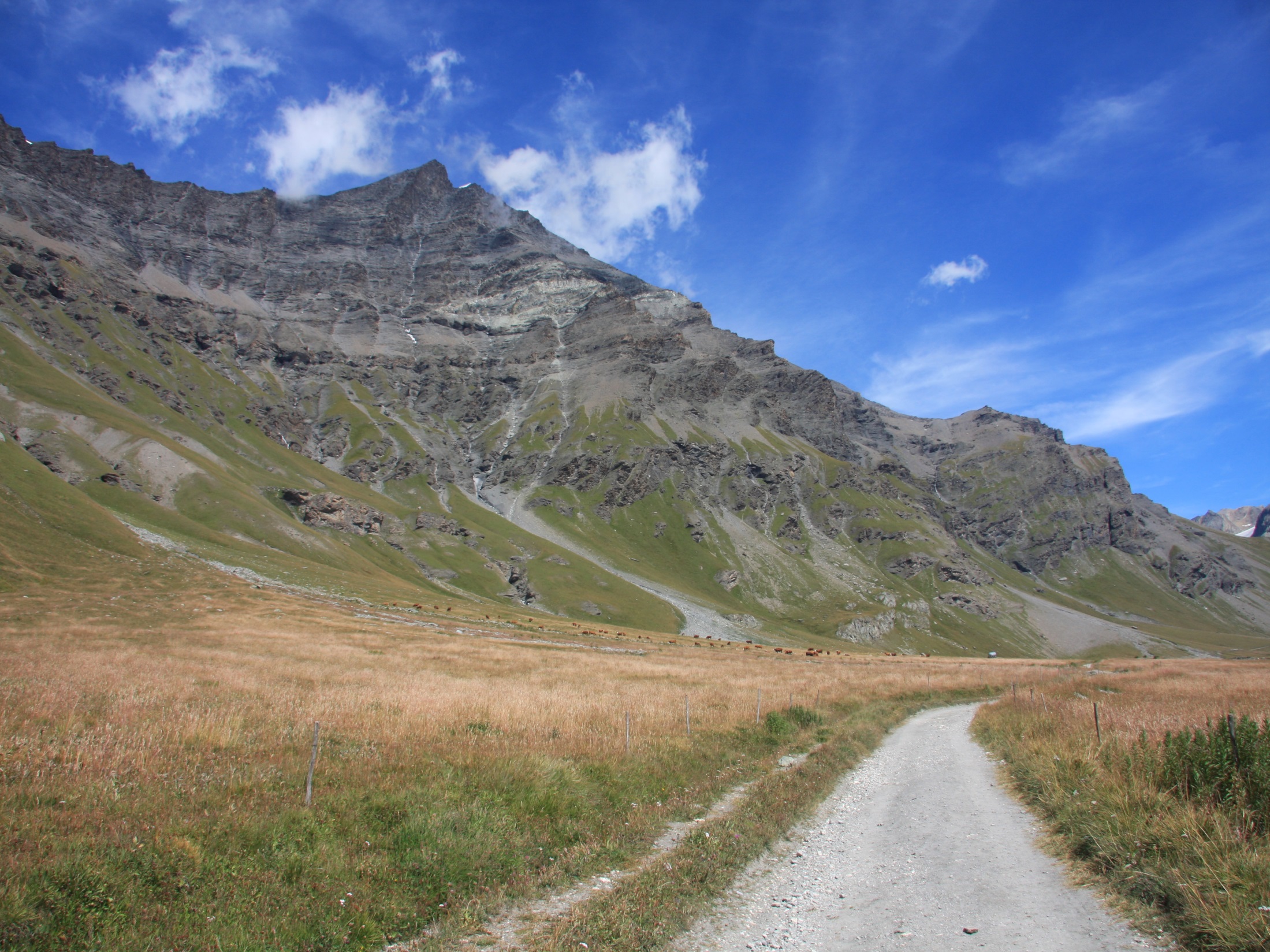 Changes of climate climate which is attributed directly or indirectly to human activity that alters the composition of the global atmosphere and which is in addition to natural climate variability observed over comparable time periods.
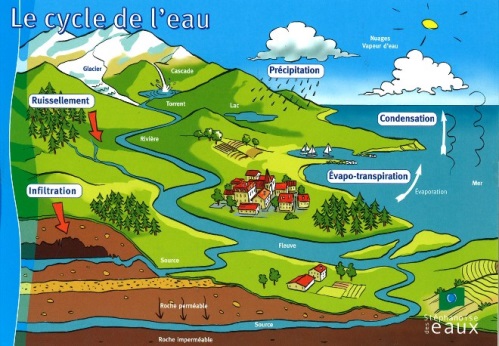 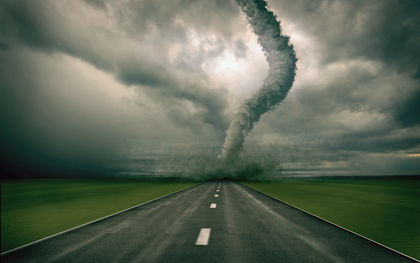 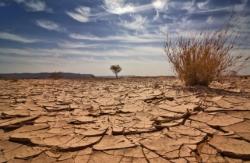 What is climate change?
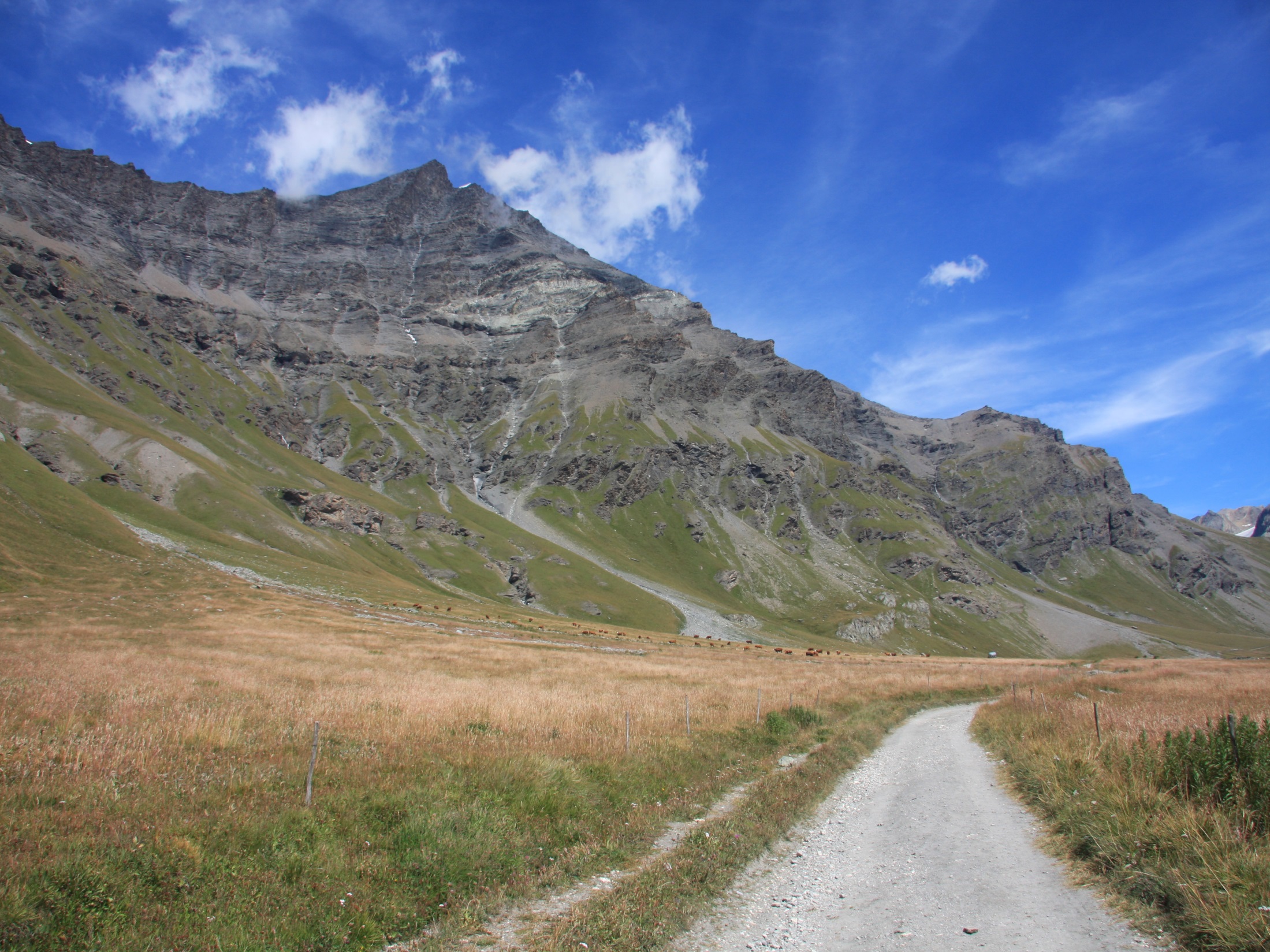 Changes of climate climate which is attributed directly or indirectly to human activity that alters the composition of the global atmosphere and which is in addition to natural climate variability observed over comparable time periods.
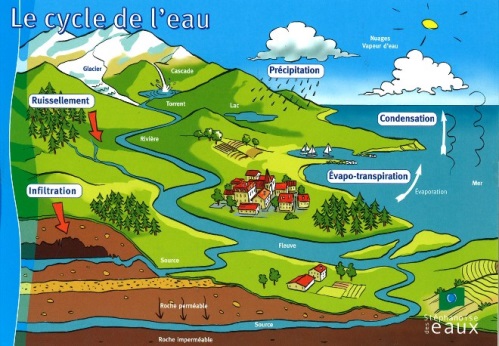 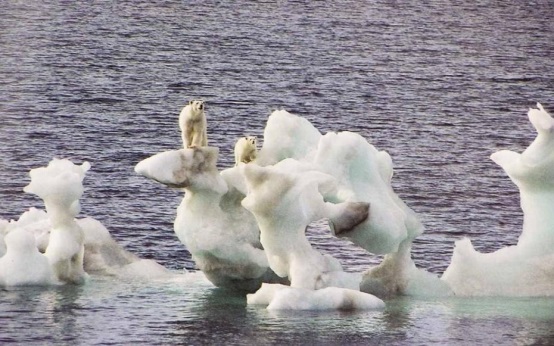 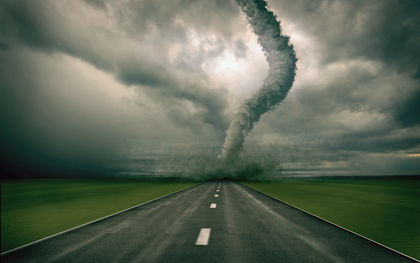 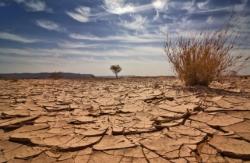 Consequences on Marmot biology?
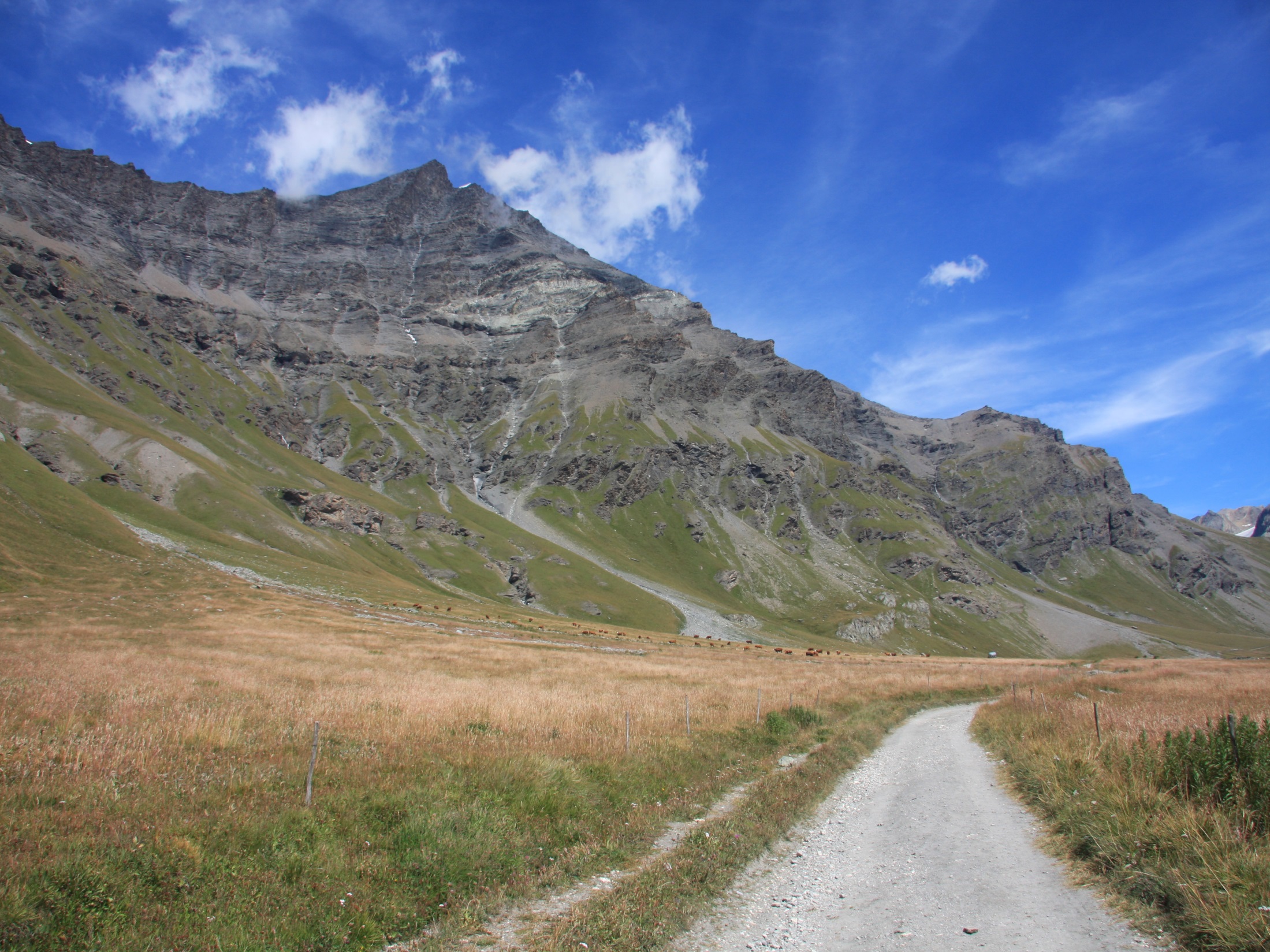 Yellow-bellied marmot 
(Marmota flaviventris)
Alpine marmot 
(Marmota marmota)
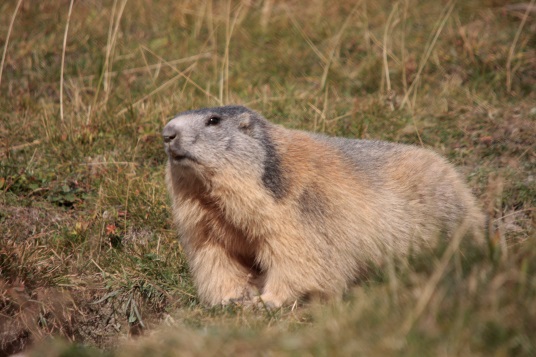 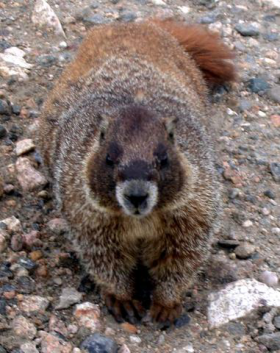 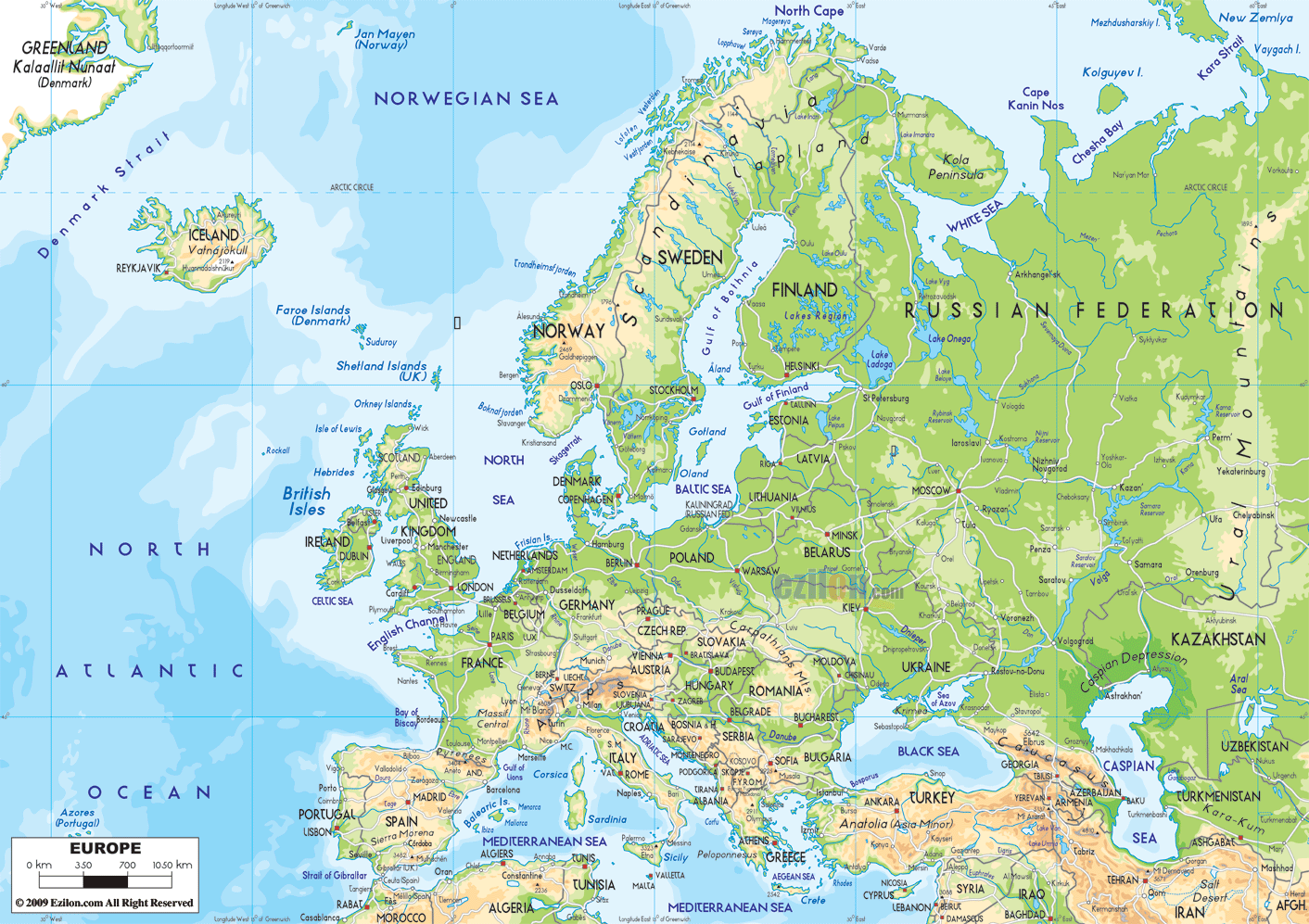 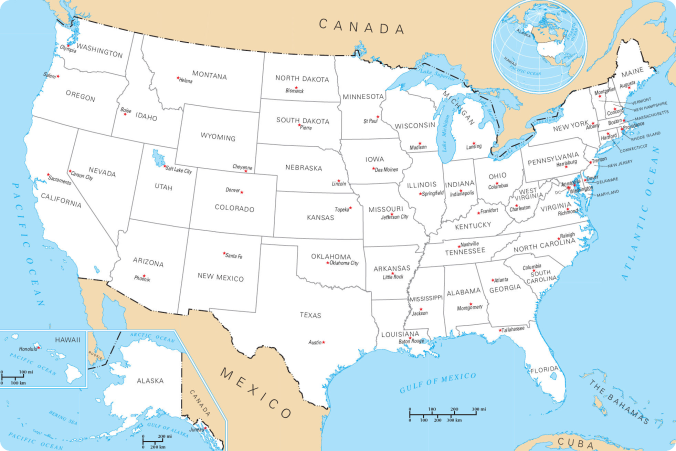 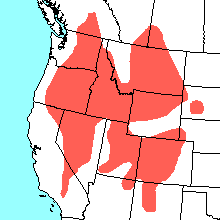 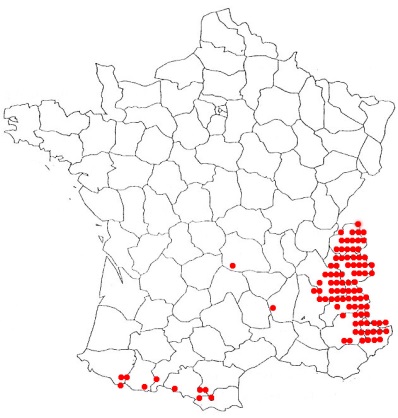 Consequences on Marmot biology?
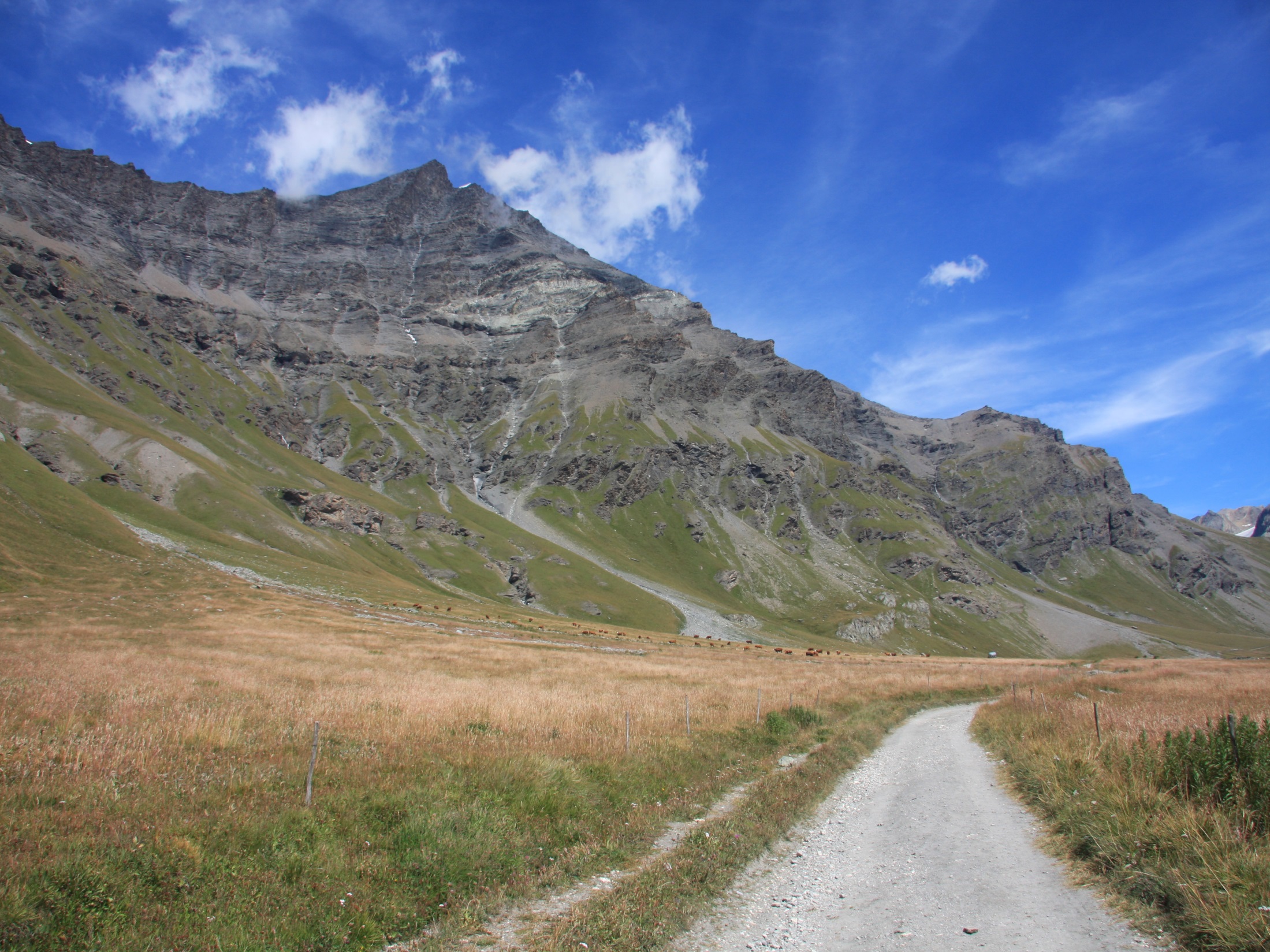 Yellow-bellied marmot 
(Marmota flaviventris)
Ozgul et al, 2010
Alpine marmot 
(Marmota marmota)
Tafani et al, 2013
Climate change = modification on phenology
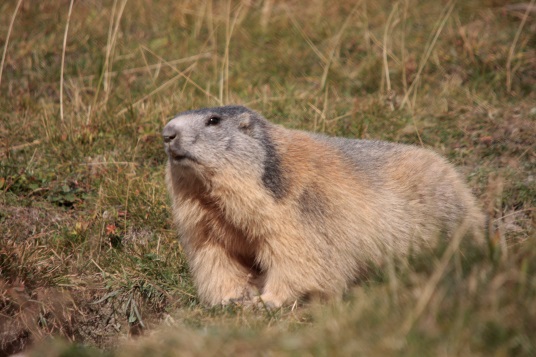 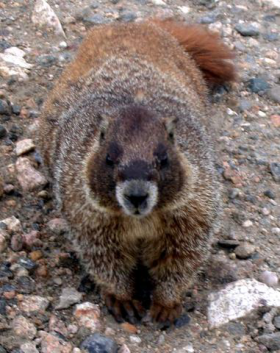 Consequences on Marmot biology?
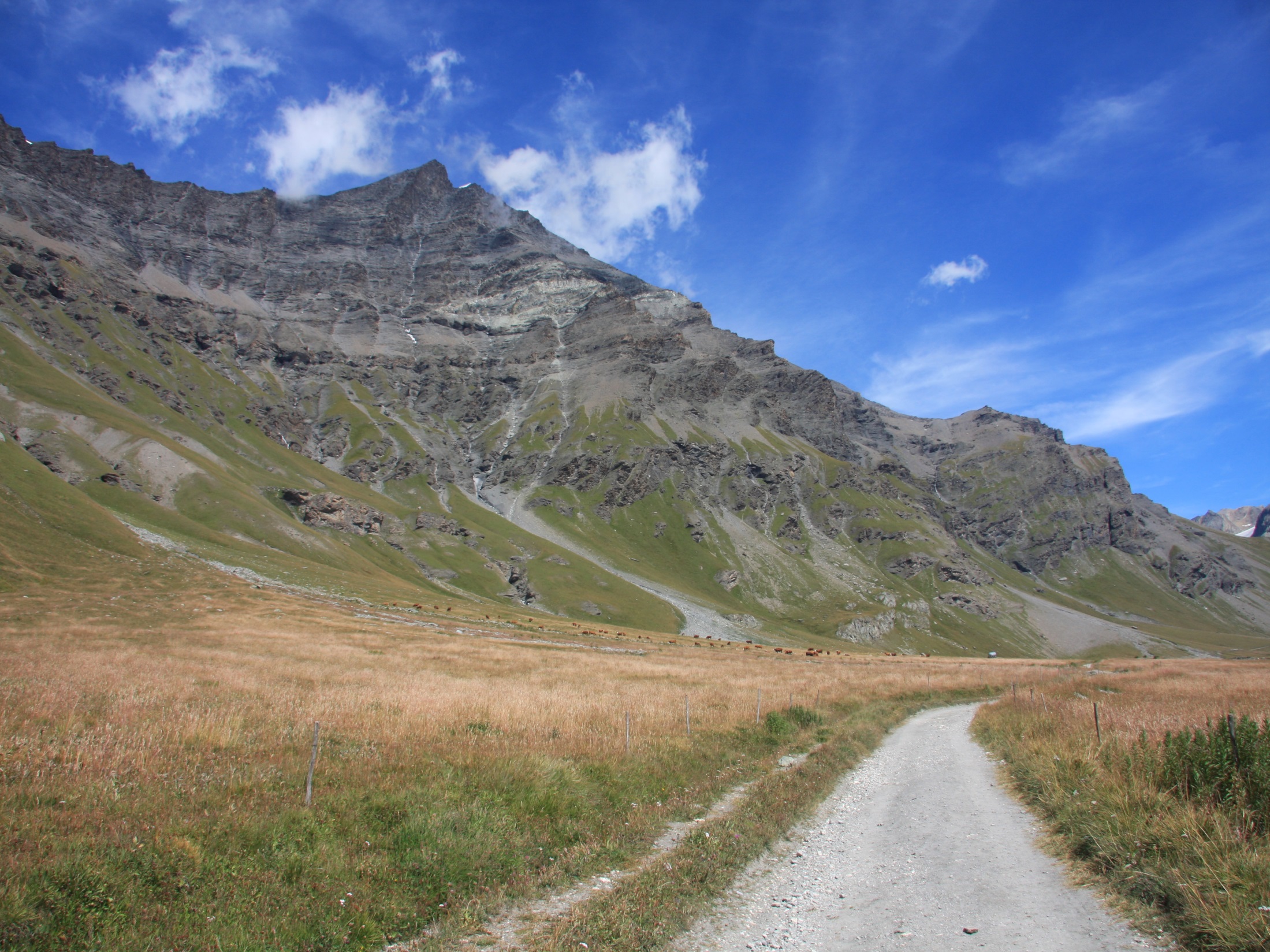 Yellow-bellied marmot 
(Marmota flaviventris)
Ozgul et al, 2010
Alpine marmot 
(Marmota marmota)
Tafani et al, 2013
Climate change = modification on phenology
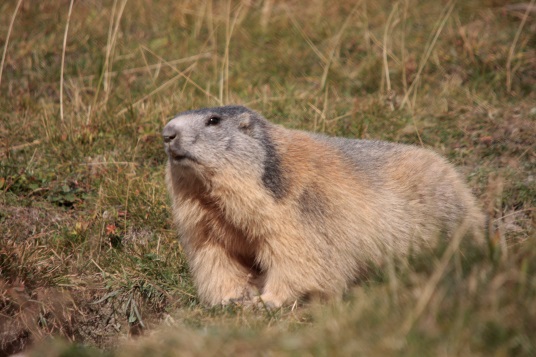 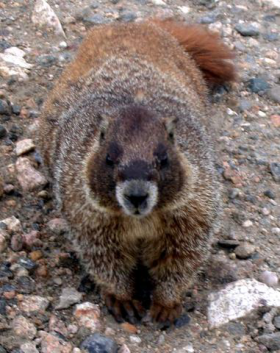 Emerging earlier
Giving birth earlier = more time to grow between emergence and hibernation
Increase of body mass for all age classes
Better survive and reproduction
	Population growth
Consequences on Marmot biology?
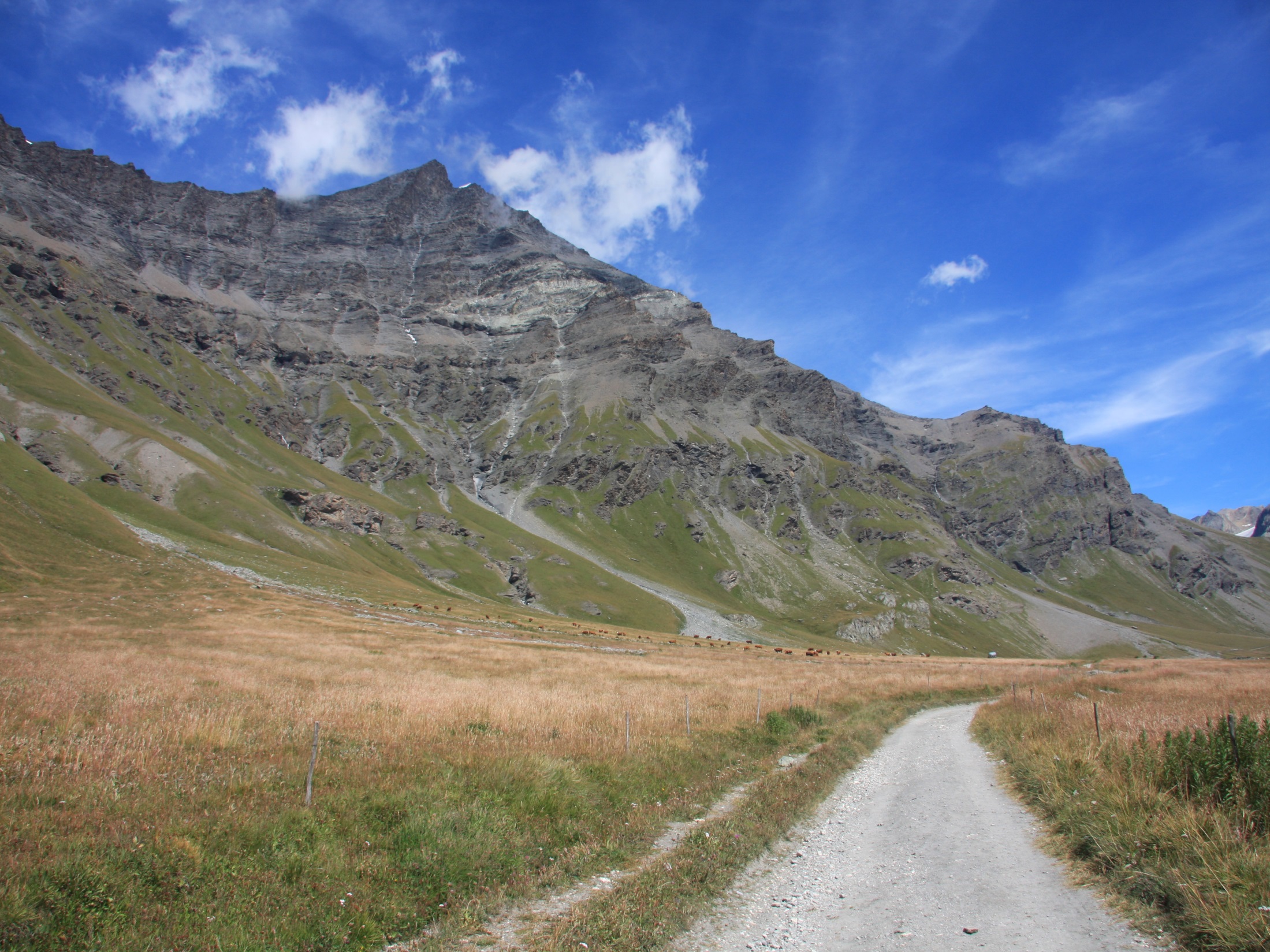 Yellow-bellied marmot 
(Marmota flaviventris)
Ozgul et al, 2010
Alpine marmot 
(Marmota marmota)
Tafani et al, 2013
Climate change = modification on phenology
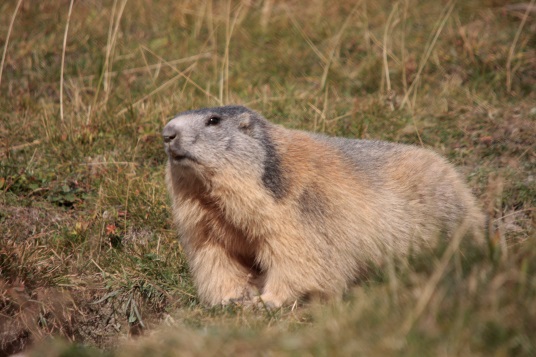 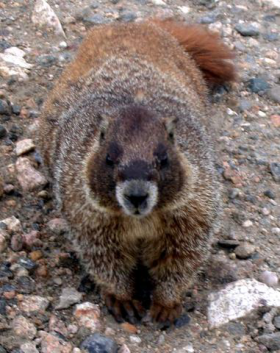 Emerging earlier
Giving birth earlier = more time to grow between emergence and hibernation
Increase of body mass for all age classes
Better survive and reproduction
	Population growth
Decrease of winter snow cover
Over-consumption of marmots fat reserve during hibernation 
Skinier female
Less pups produce


	 Population growth
Why are the French Alps a good ecosystem to study climate change?
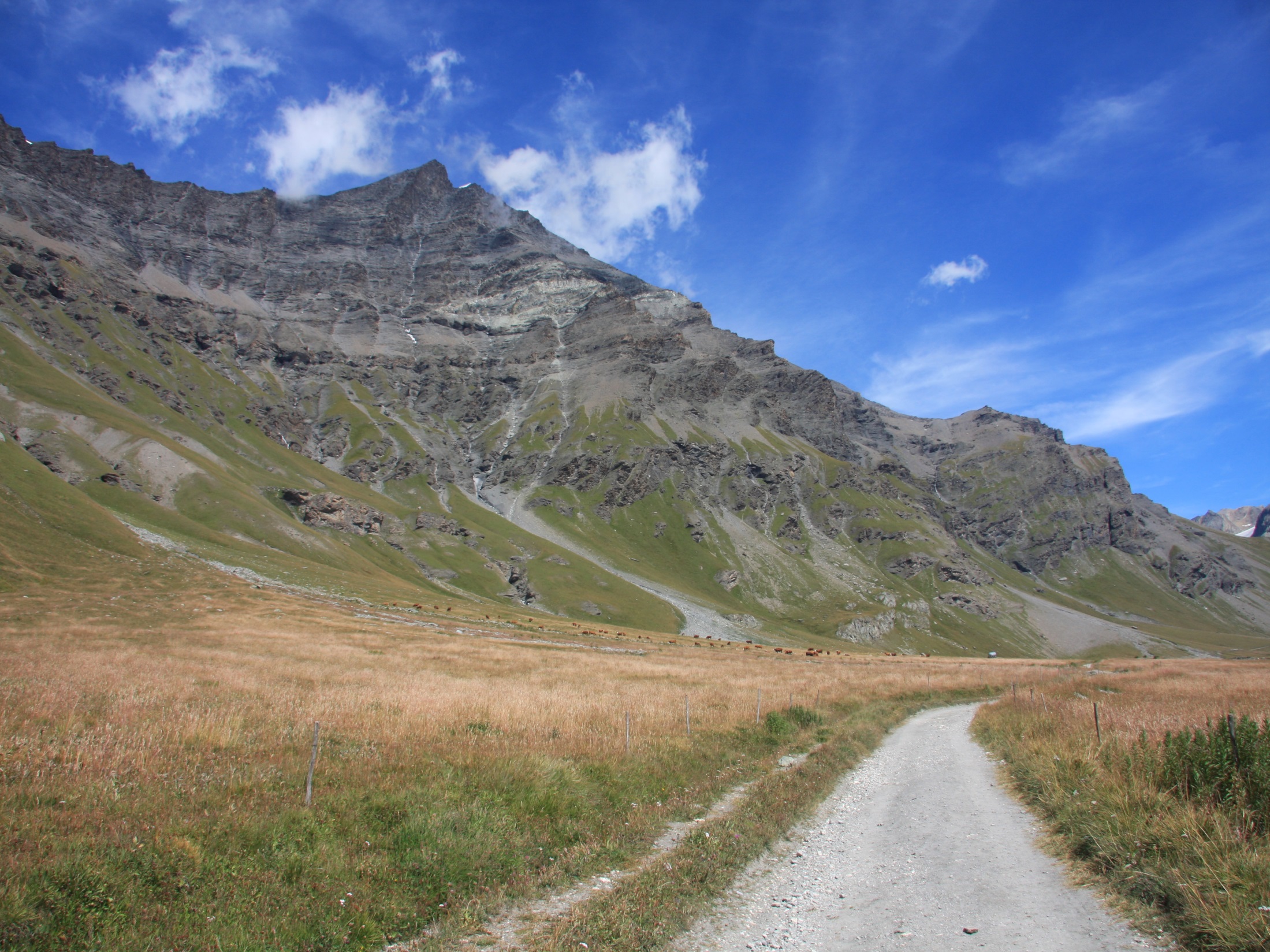 Alpine ecosystems extremely sensitive to disruption
Species extremely adapted to environmental conditions
Confined to extreme habitats and can’t migrate
		Respond rapidly to climate change
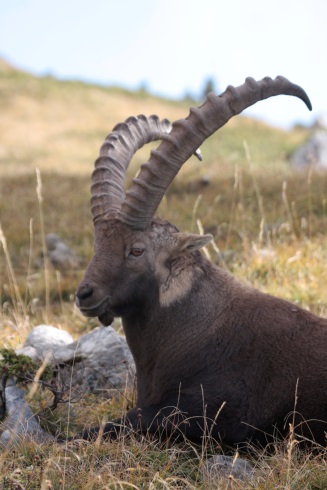 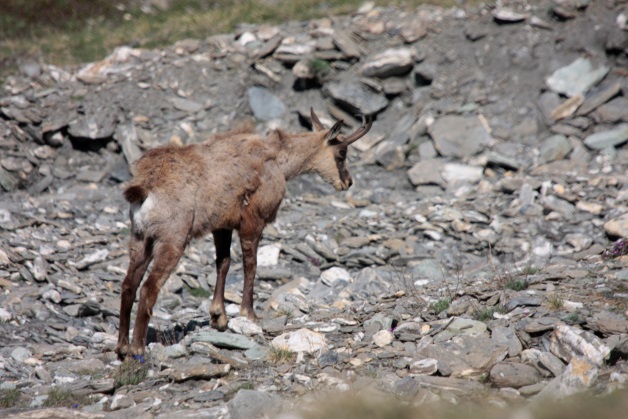 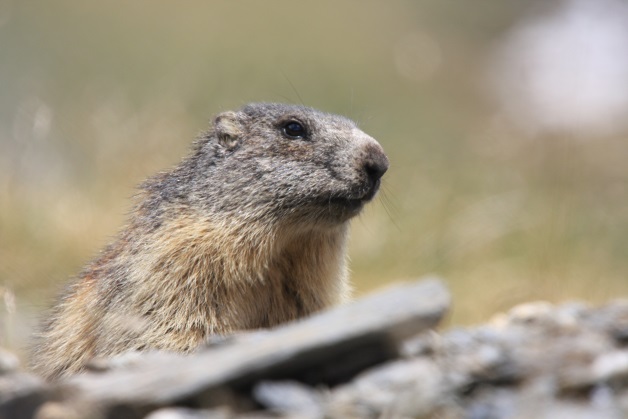 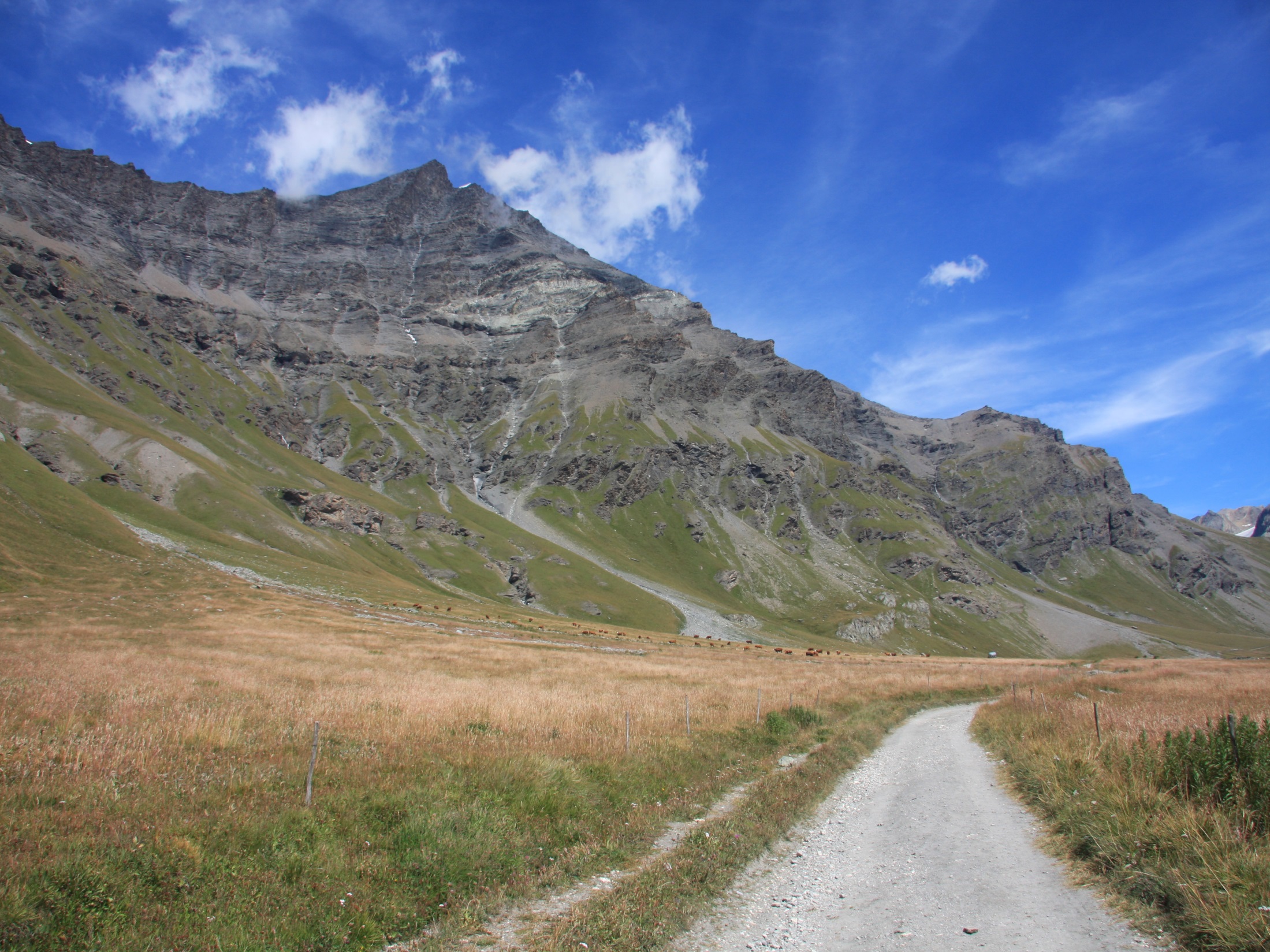 Marmots monitoring :
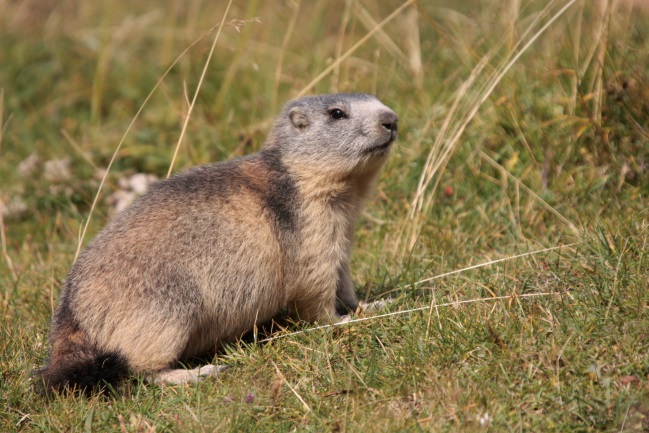 = Good subject for modeling the impact on climate change in alpine fauna
Hibernating species, adapted to Alpine ecosystem
Lives in altitude between 800 and 3000 meters
Complex social structure : single dominant couple, subordinates and pups
Subordinates stay beyond sexual maturity within their natal group, helping parents to raise pups.
Annual activity variable over time, depending on season
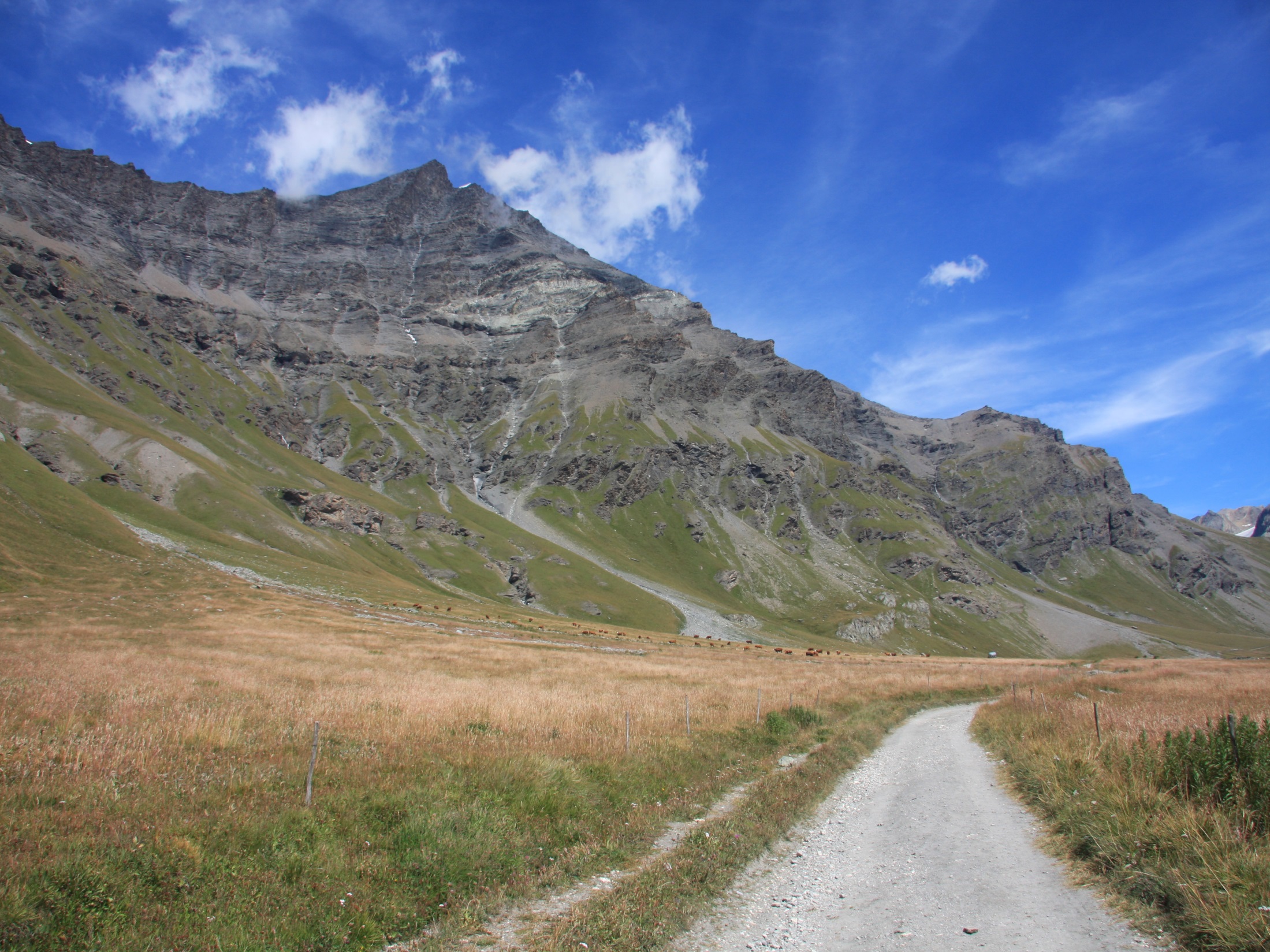 Marmots monitoring :
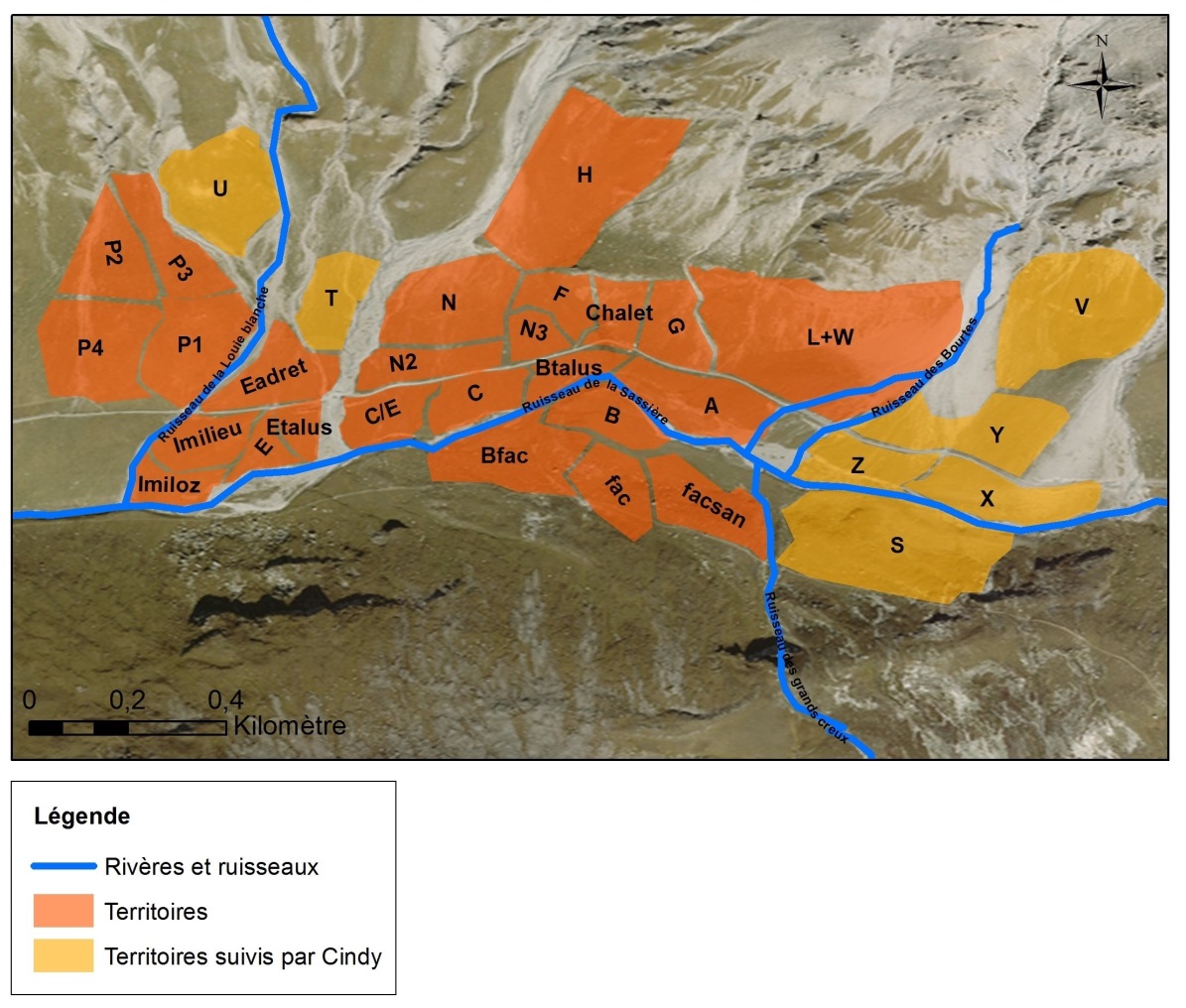 Since 1990 :
32 marmots families studied
1300 individuals followed
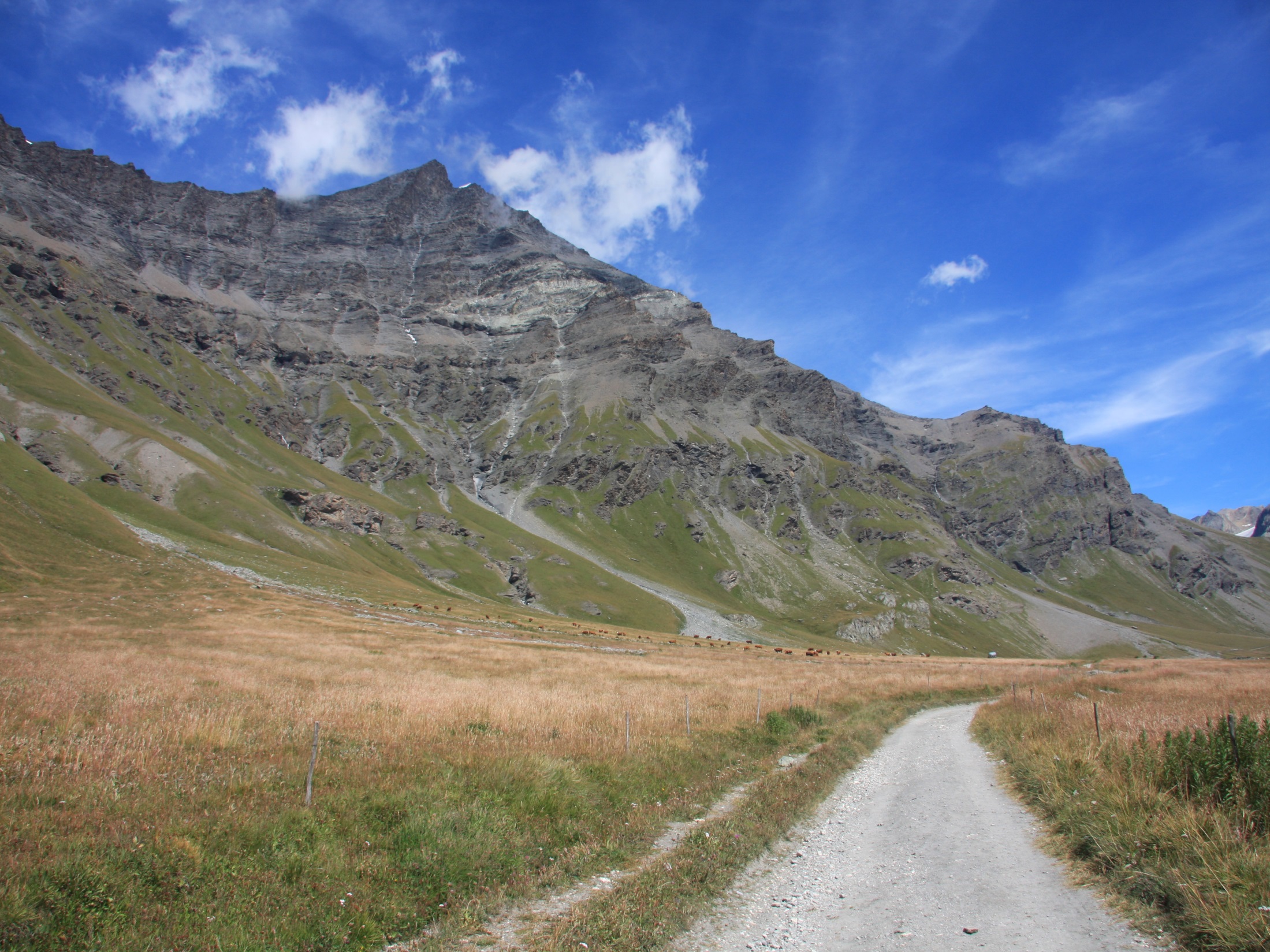 Marmots monitoring : captures
The marmot study, consist in :
Trapping marmots
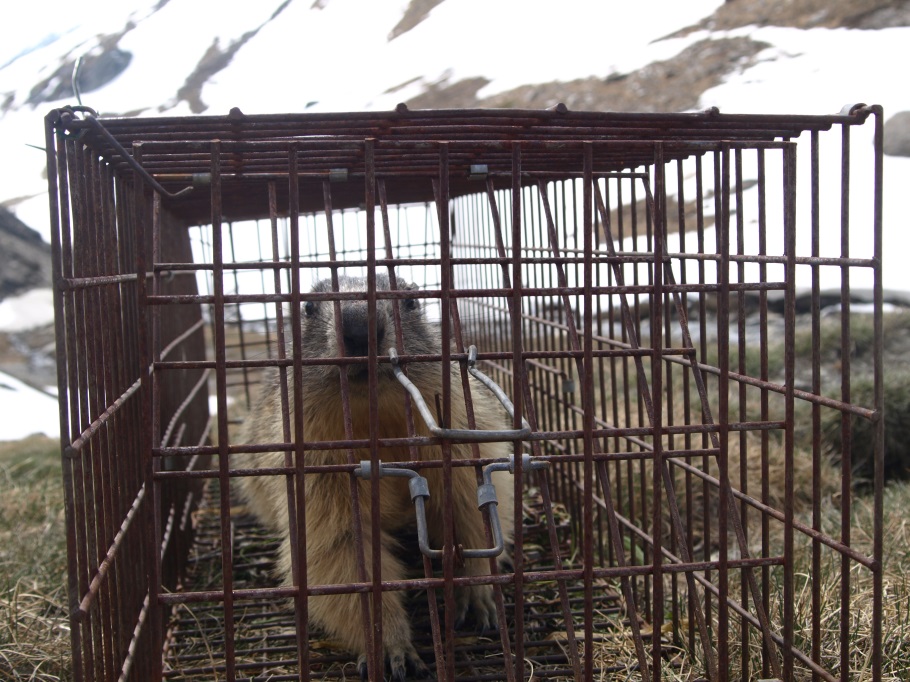 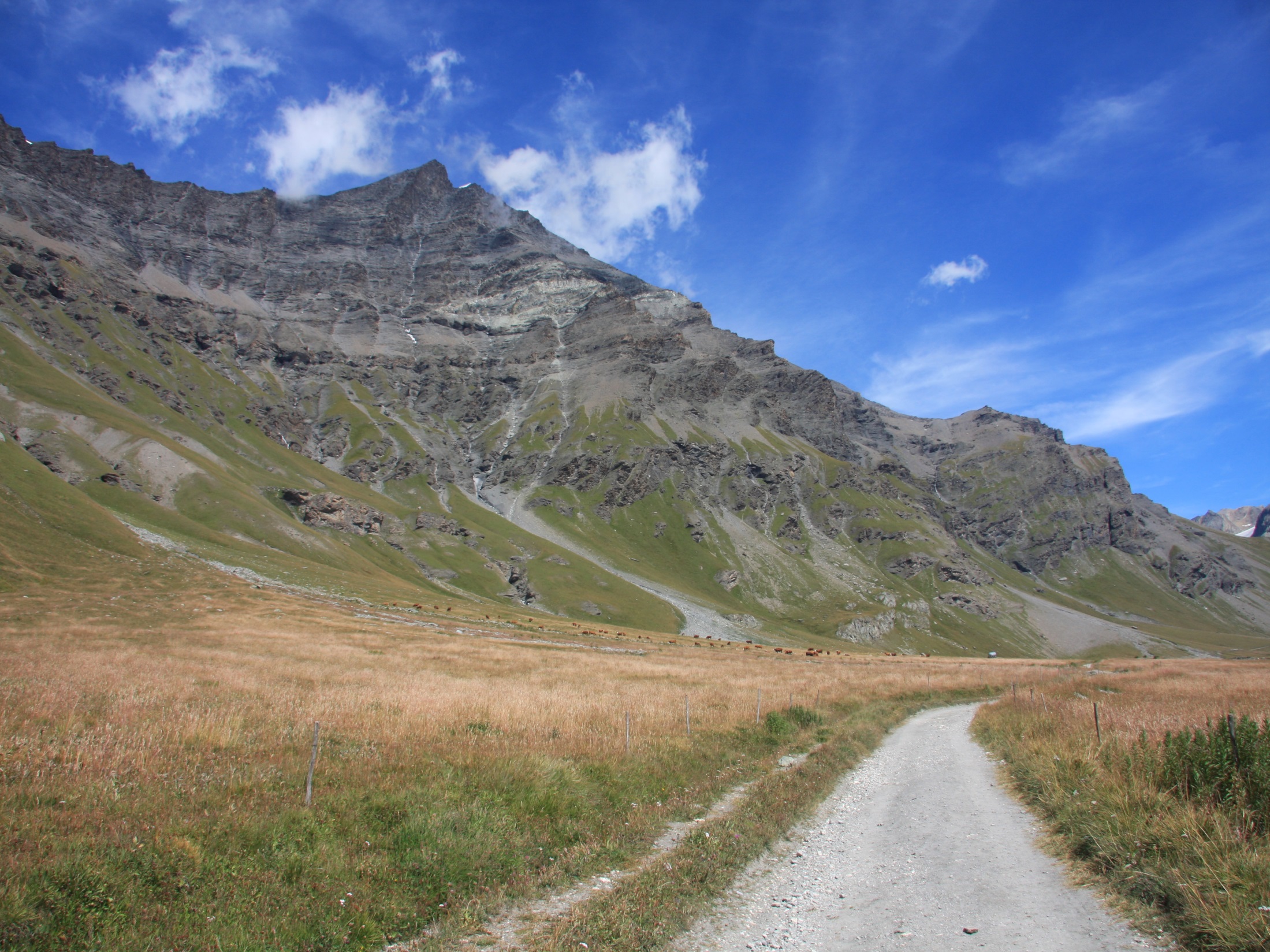 Marmots monitoring : family counting
The marmot study, consist in :
Trapping marmots
Family counting
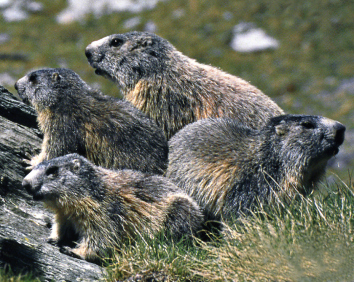 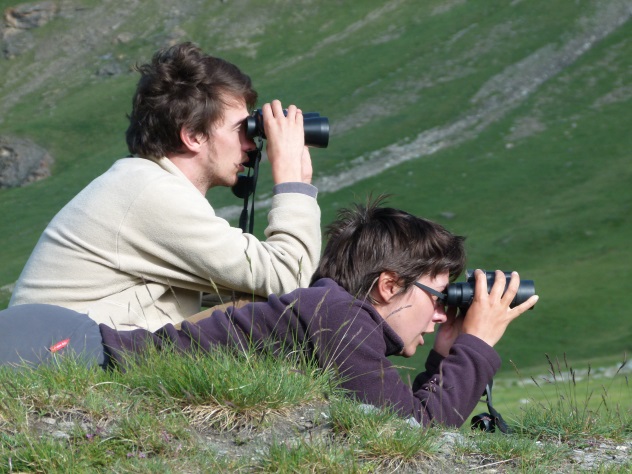 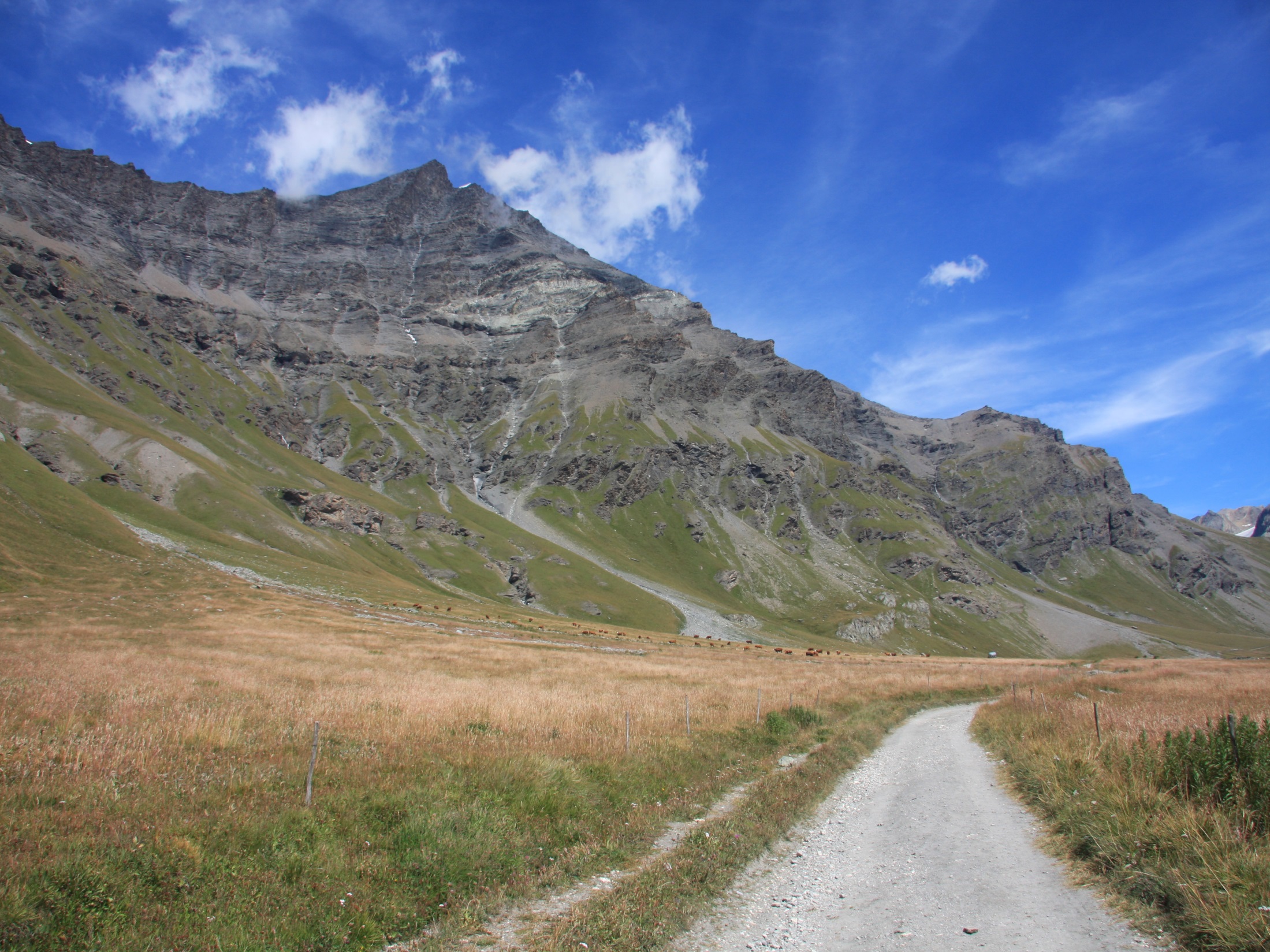 Climate change monitoring in La Sassière
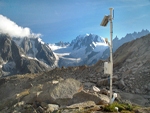 Weather station partly founded by Earthwatch volunteers
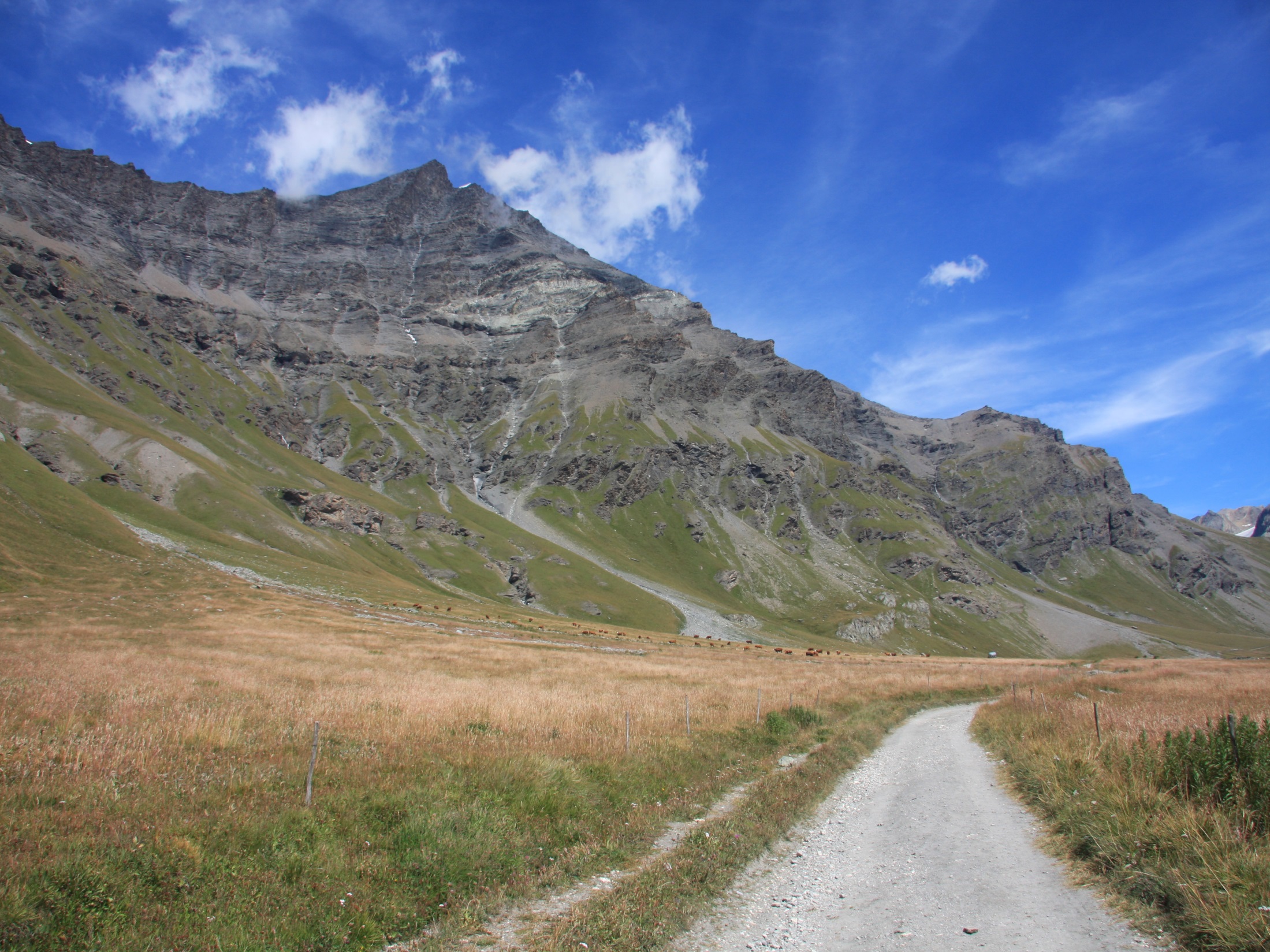 How climate change affects marmots during hibernation?
Monitoring temperatures variations inside burrows
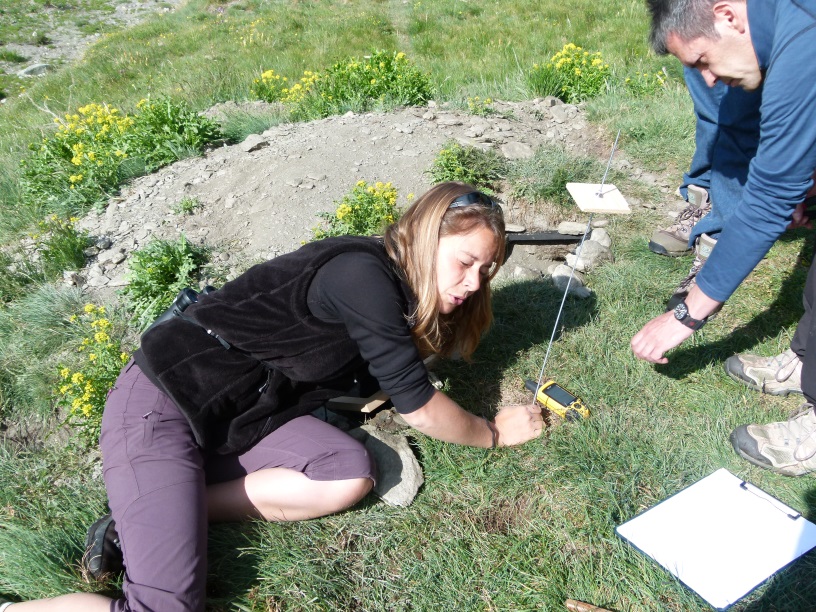 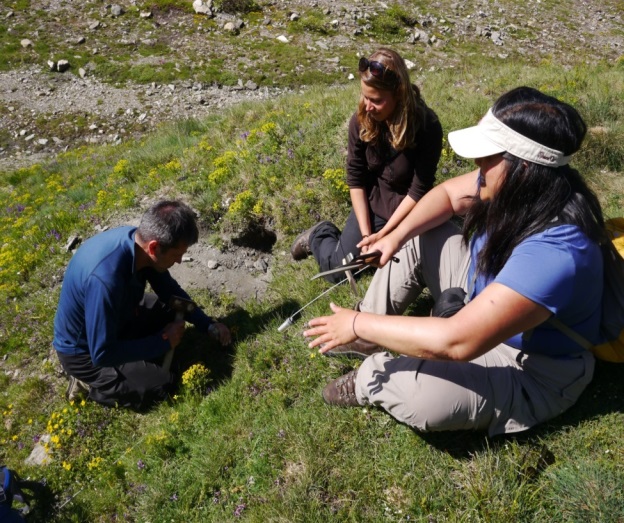 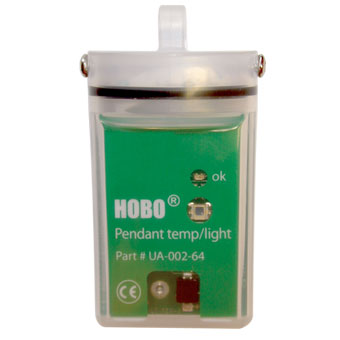 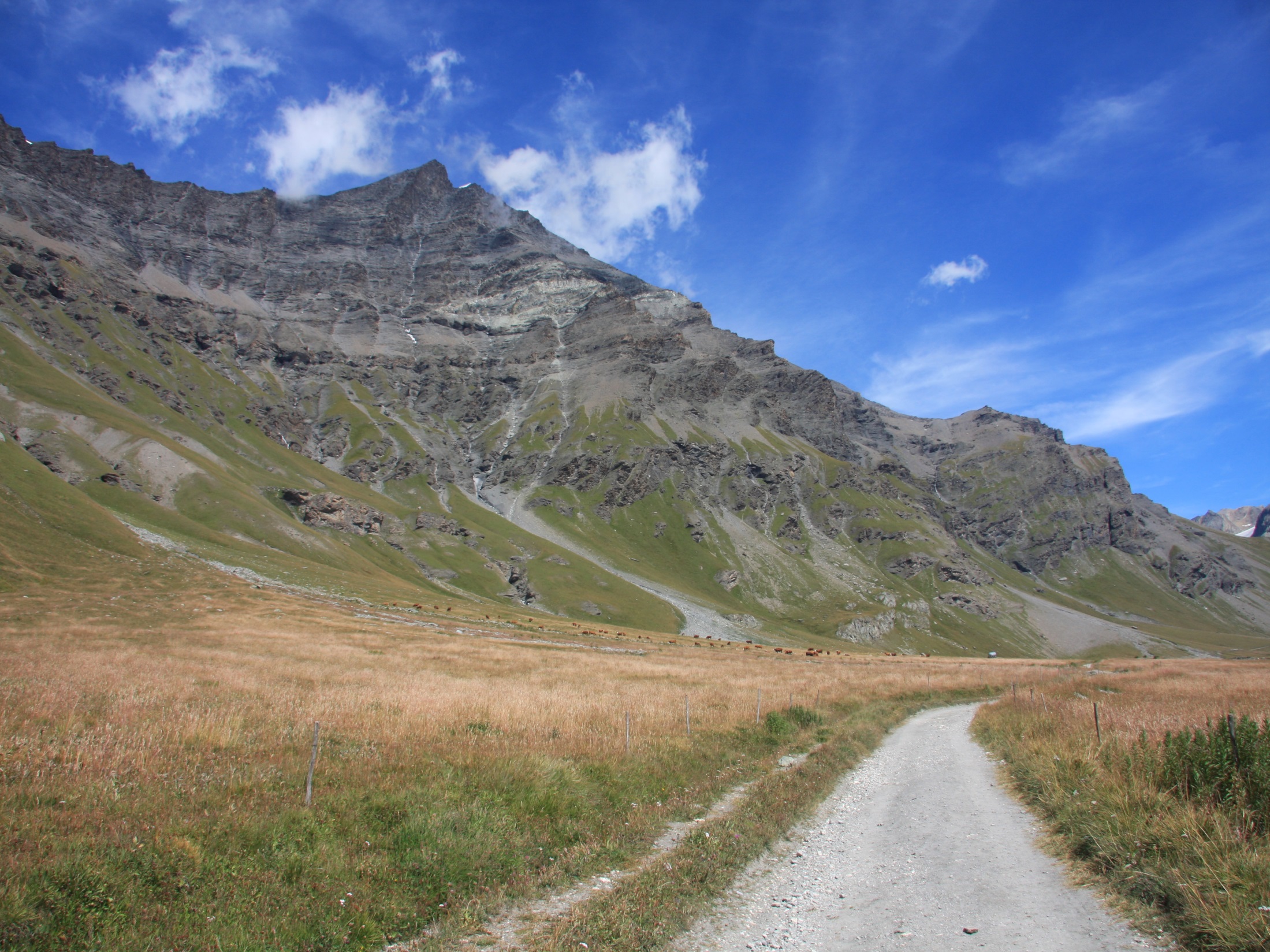 How climate change affects marmots during hibernation?
Monitoring temperatures variations inside marmots
How climate change affects marmot physiology
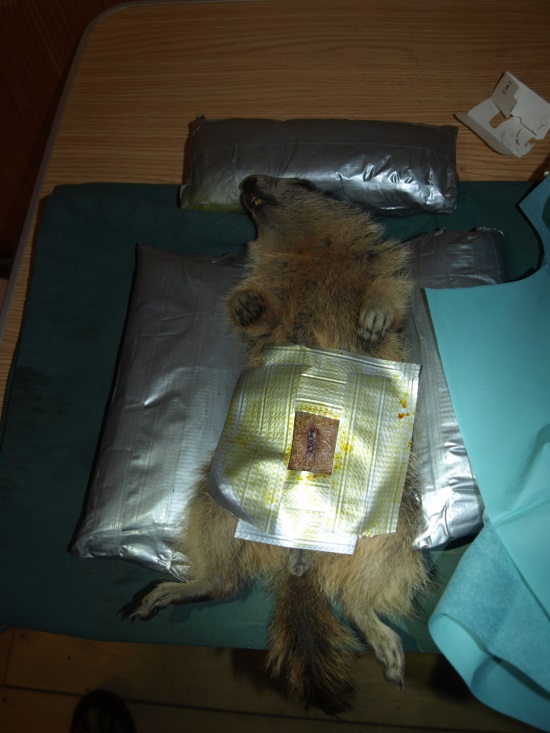 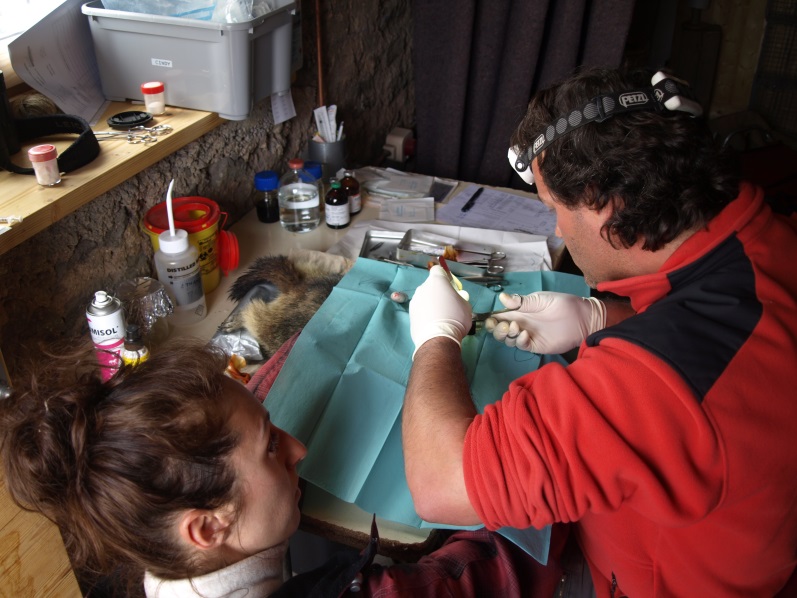 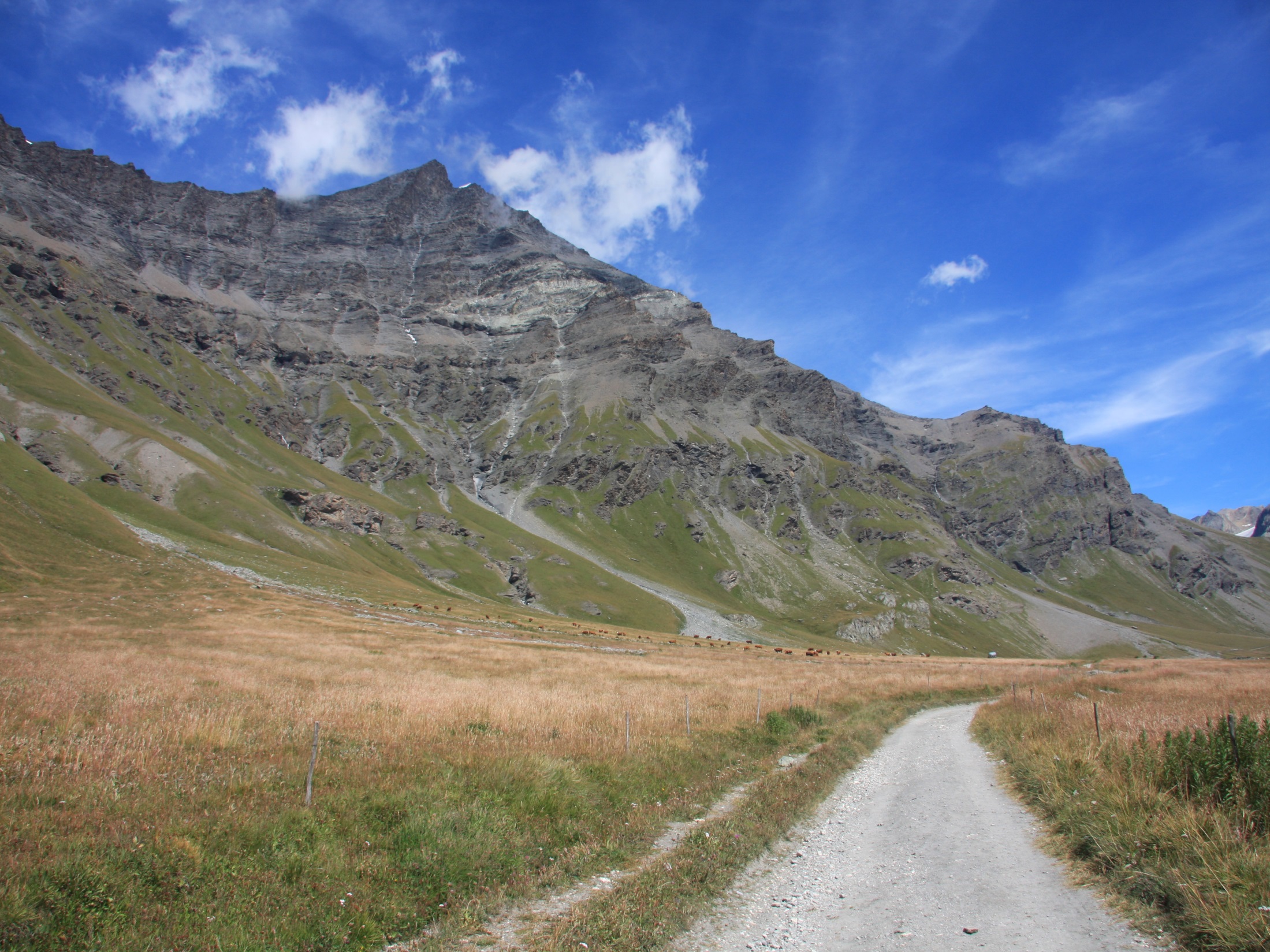 How climate change affects ecosystems and marmots food?
Monitoring plants flowering
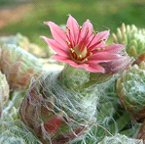 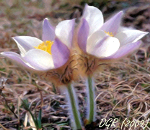 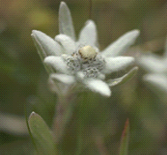 Edelweiss
Leontopodium alpinum
Pasque flower
Pulsatilla vernalis
Cobweb Houseleek
Sempervivum arachnoideum
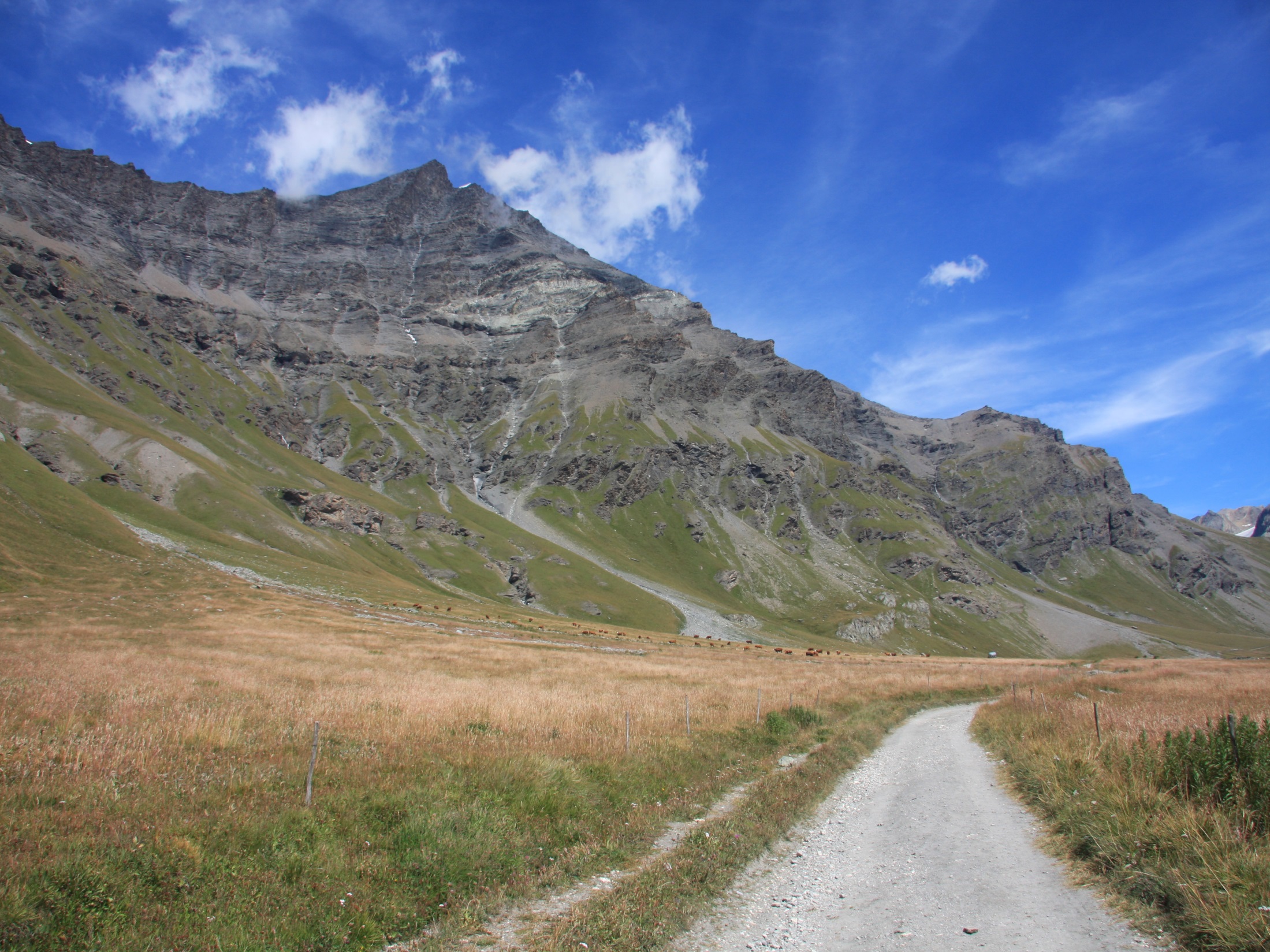 How climate change affects other species life cycle ?
Monitoring frog and beetles reproduction
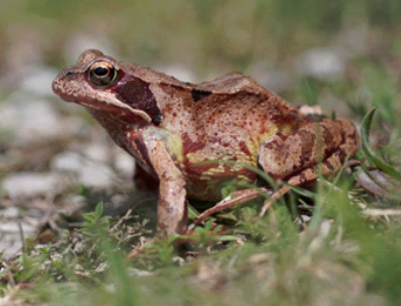 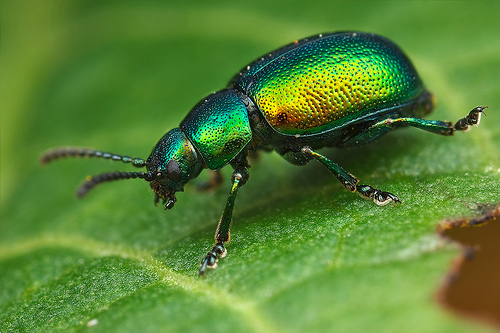 Grass frog
Rana temporaria
Green dock beetle
Gastrophysa viridula
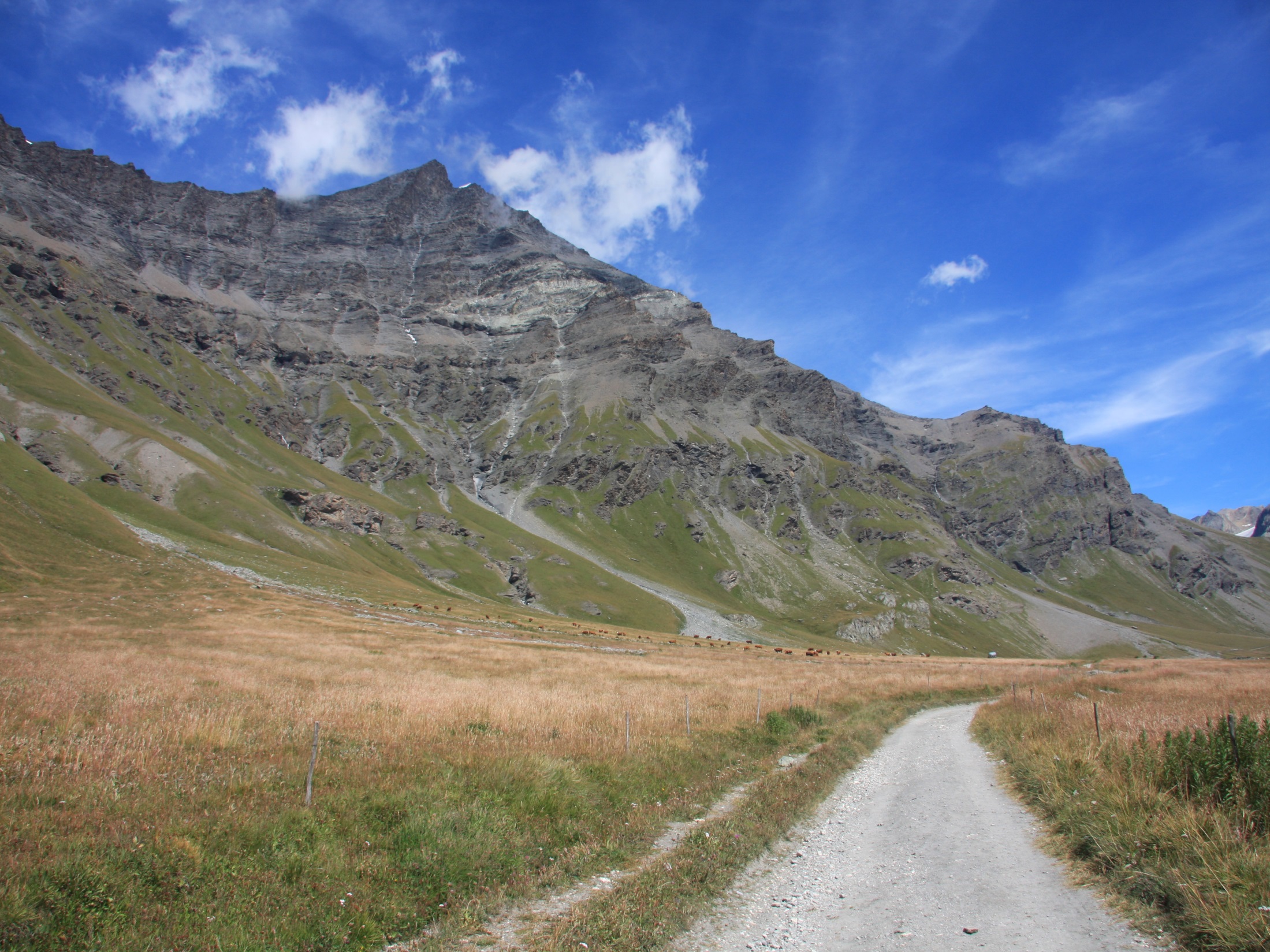 How climate change affects other species?
Monitoring birds migration
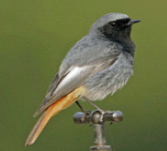 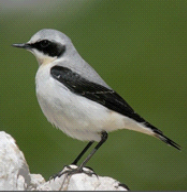 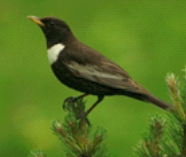 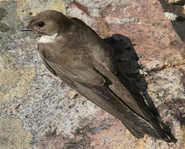 Black redstart
Northern weathear
Plastron blackbird
Eurasian crag martin
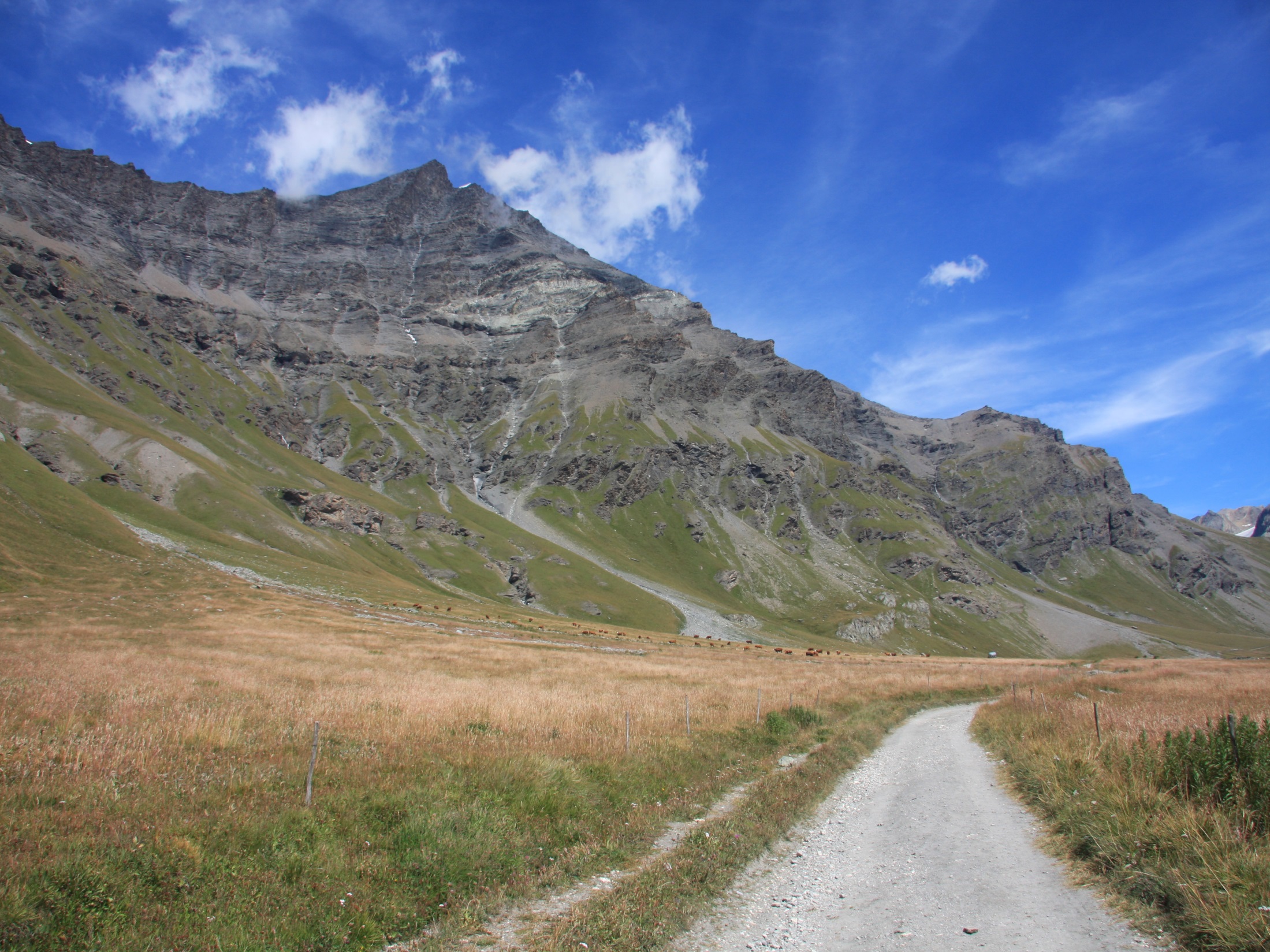 Other activities
Sociality monitoring : Helpers contribute to pups survival.
How sociality will evolved with climate change?

Reproduction monitoring = Capital parameters in population monitoring 

Behavioral observations

Inside activities
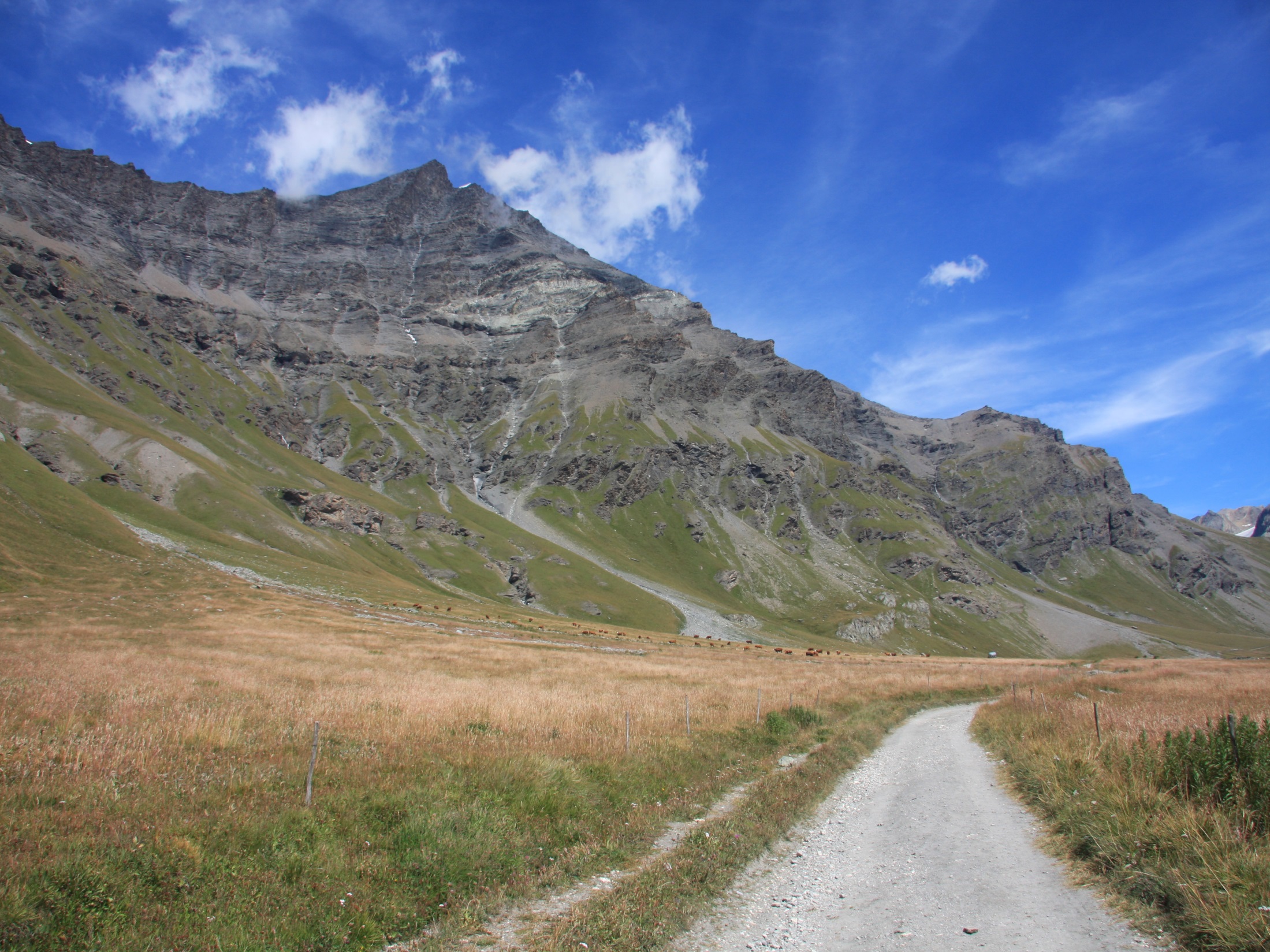 More details ?
Refers to :
Field manual

Protocols manual

 And ask questions
Of Mountains and Marmots: Climate Change in the French Alps
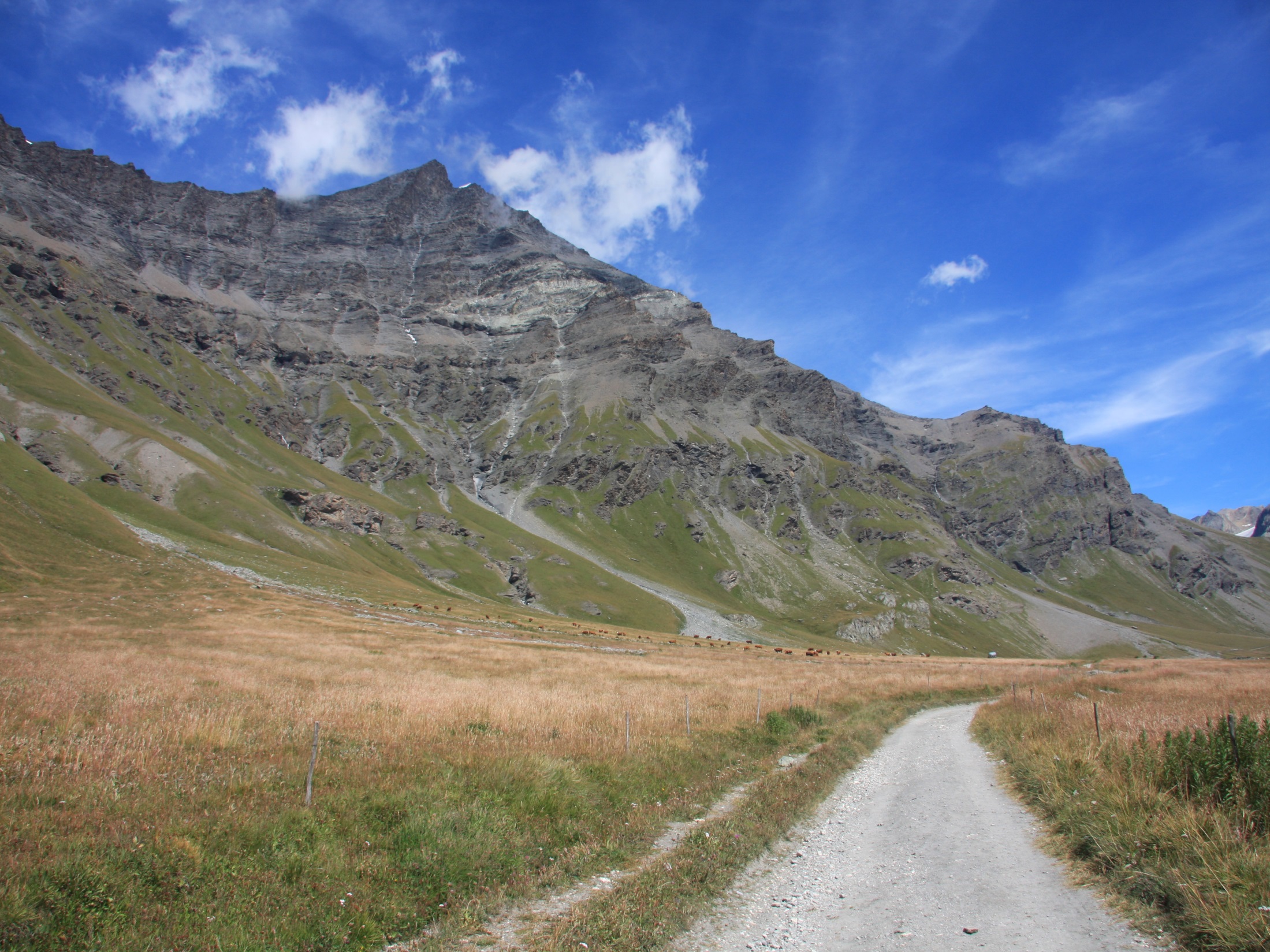 Have fun and enjoy your time with us!
Welcome!
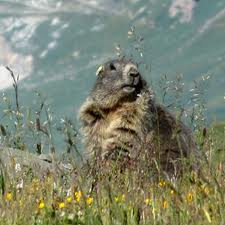 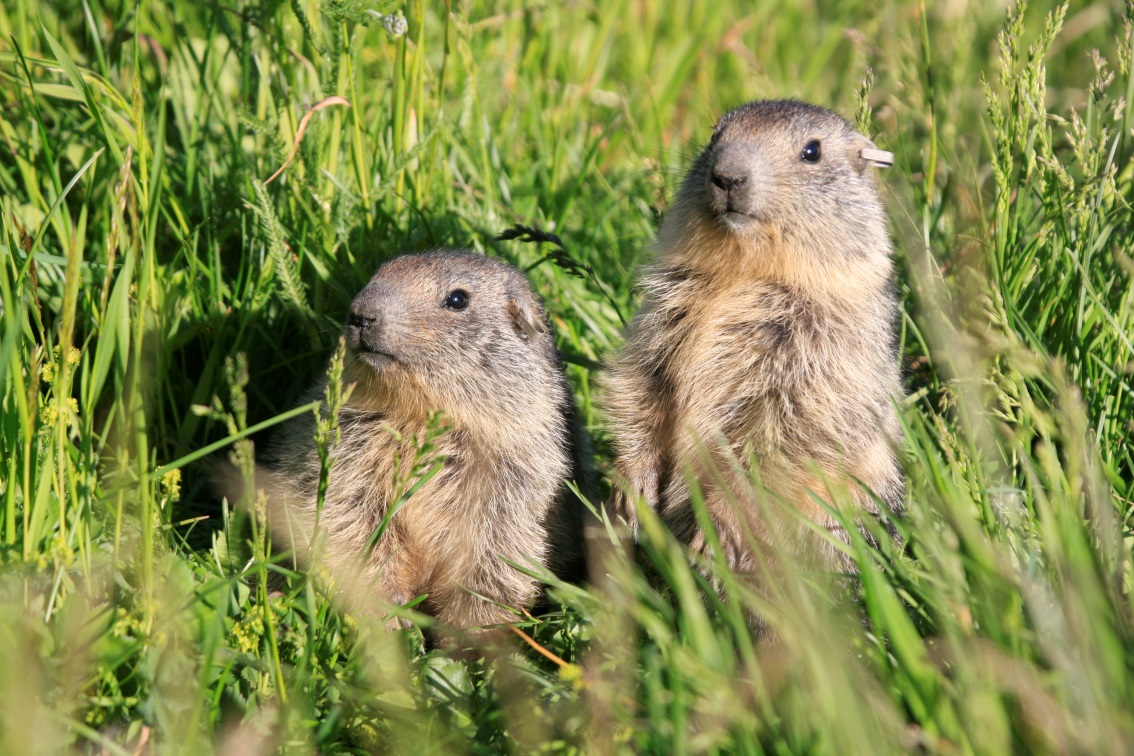 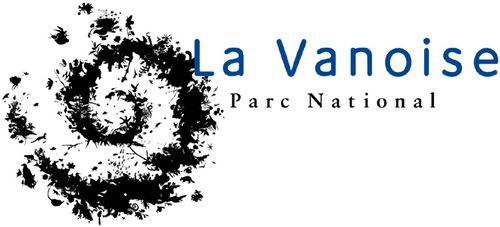 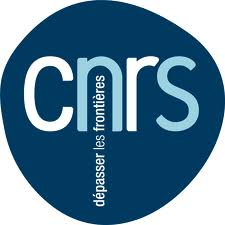 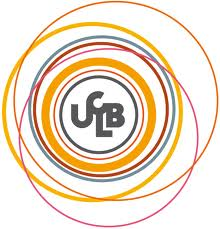 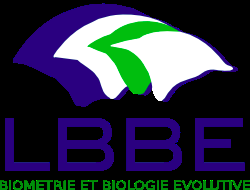 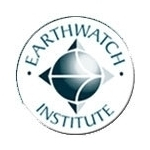